Midterm 2 will cover 13.6 – 14.5

Webassign portion will likely be available Friday afternoon April 17 and due Tuesday April  21 at 4pm.  

3 different timed versions (45 minutes each).
Grade on webassign will be highest of your 3 attempts.
will include multiple part webassign problems

For written portion to be uploaded to ICON, choose ONE of the following times:  

Tuesday April 21 at 6:30pm in the evening
Wednesday April 22 at 9:30am in the morning
Wednesday April 22 at 1:30pm in the afternoon

Log into zoom and upload to ICON.  You will have 30 minutes for this written portion of the exam plus 20 minute to upload to ICON.
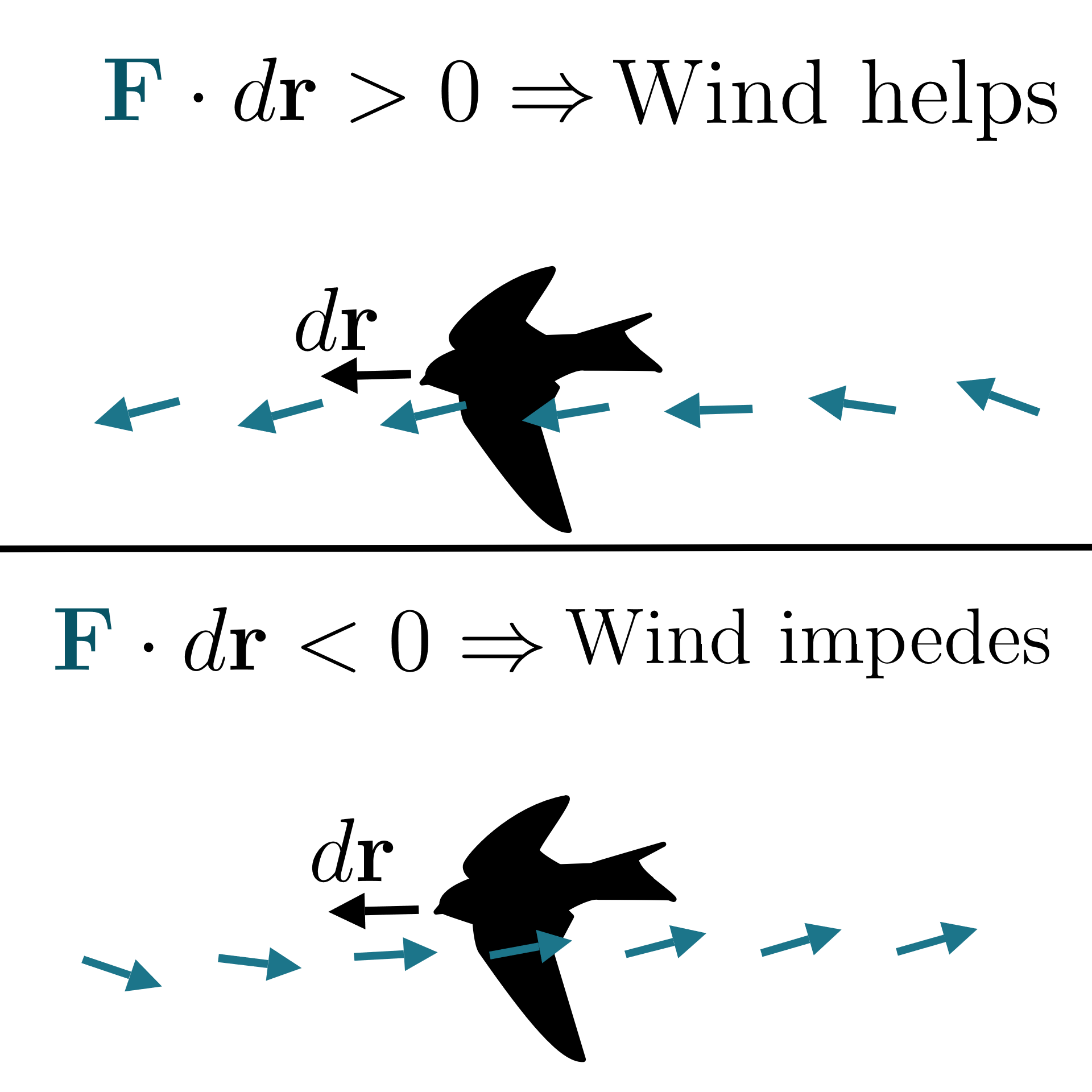 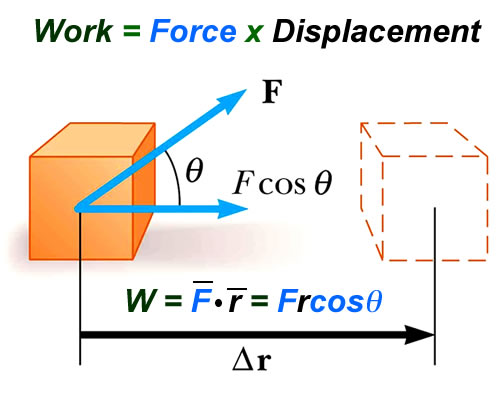 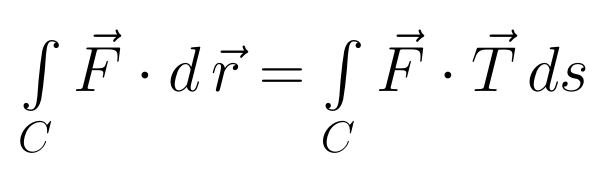 Vector Line Integral 
= Work
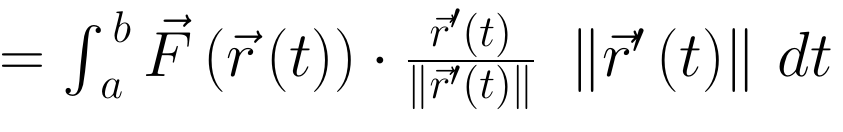 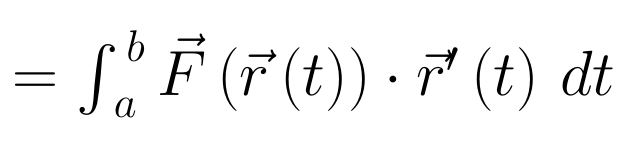 https://www.khanacademy.org/math/multivariable-calculus/greens-theorem-and-stokes-theorem/stokes-theorem-articles/a/stokes-theorem
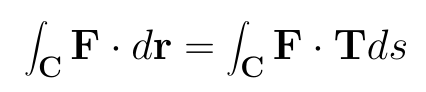 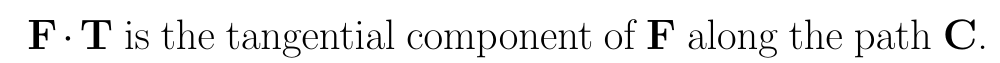 Application 2:  If C is a closed curve,
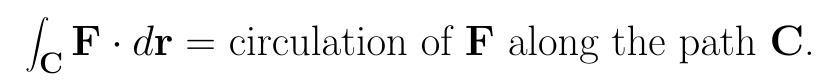 Note we are adding up the tangential component of F along the curve C

Example:  Let F = velocity field of a fluid.
Application 2:  If C is a closed curve,
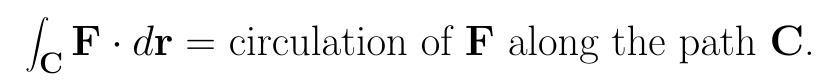 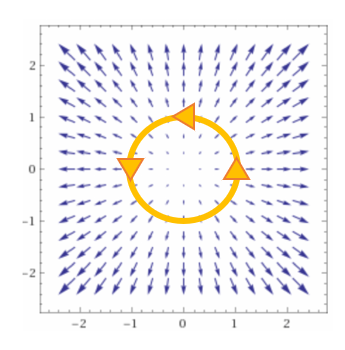 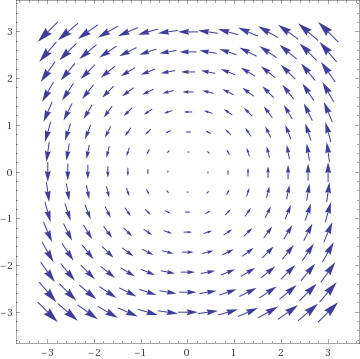 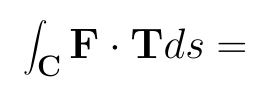 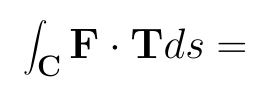 Add up the tangential component of F along the curve C
(Section 14.4)
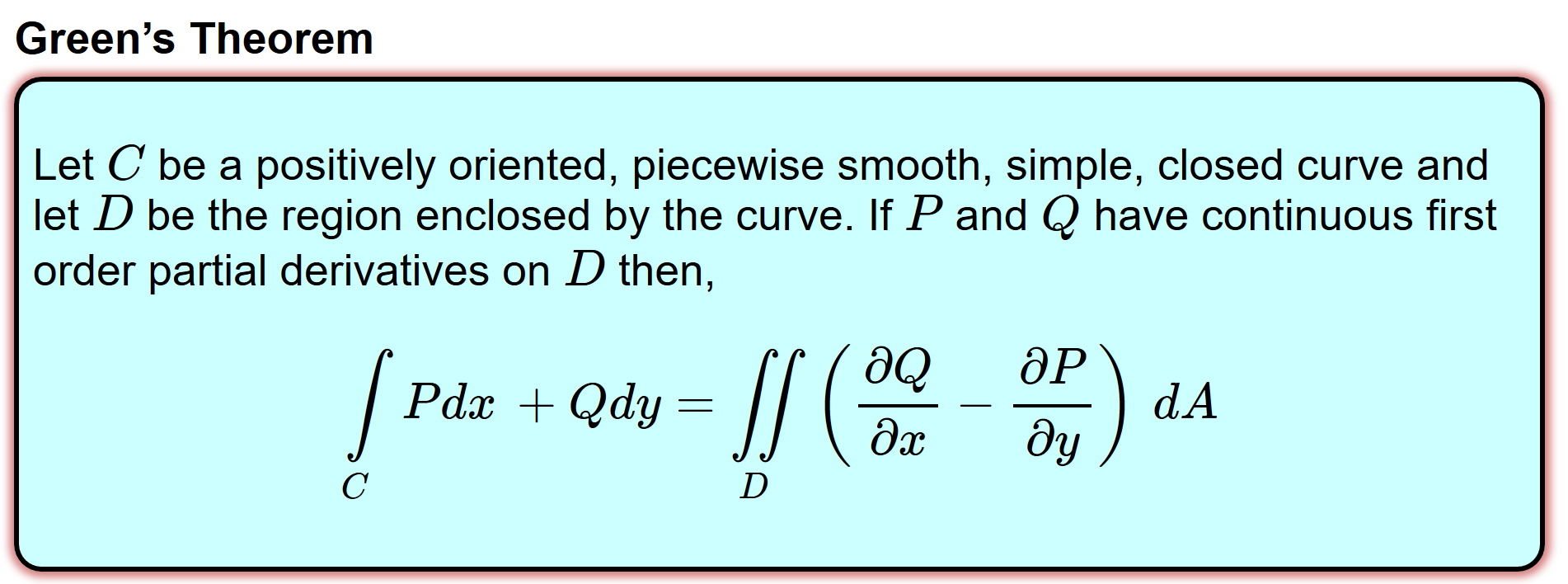 http://tutorial.math.lamar.edu/Classes/CalcIII/GreensTheorem.aspx
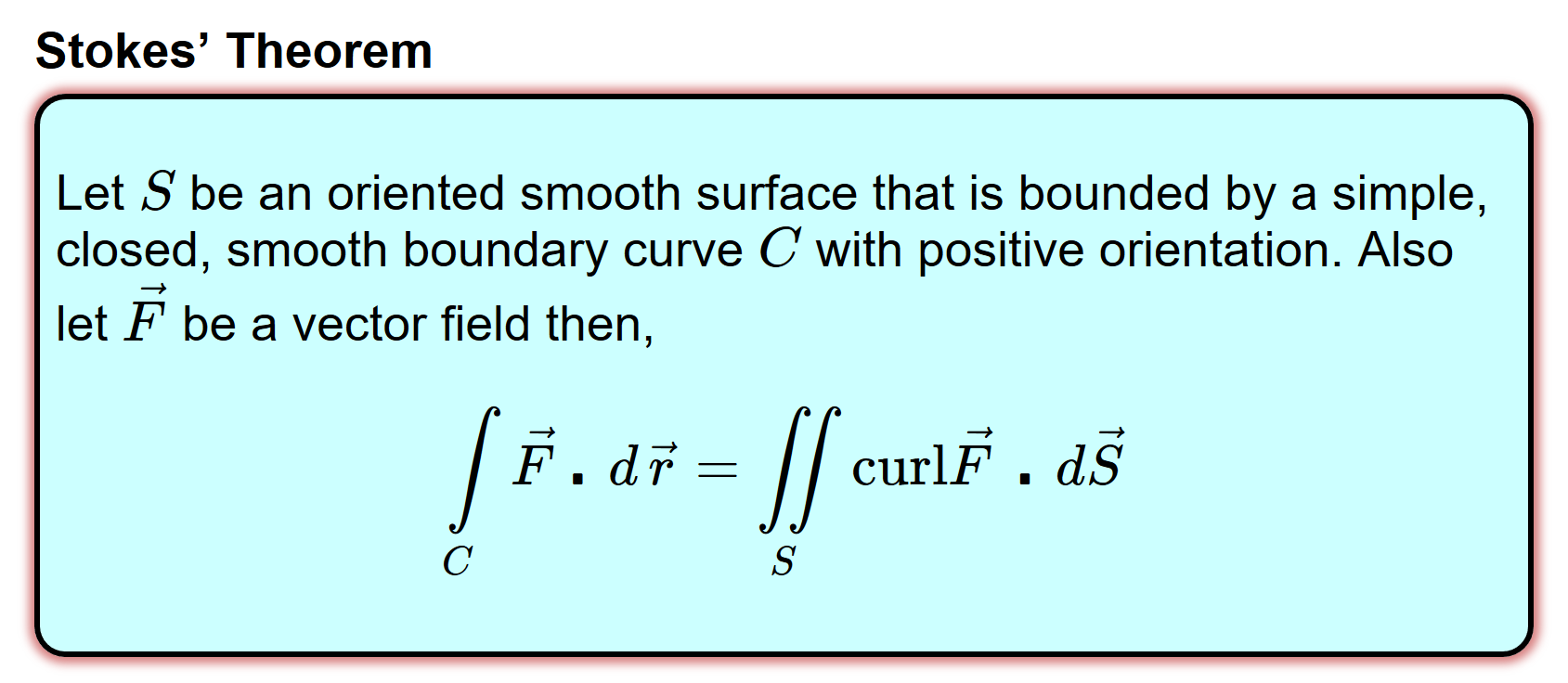 (Section 14.7)
Application 2:  If C is a closed curve,
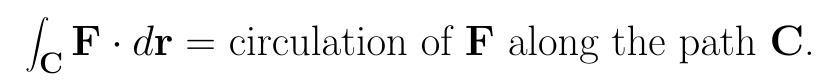 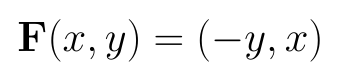 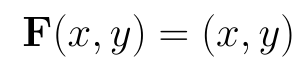 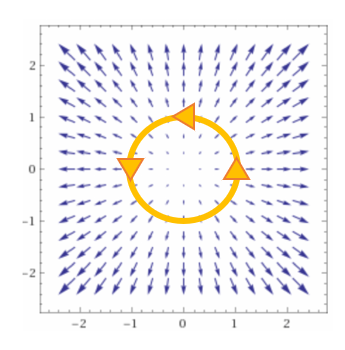 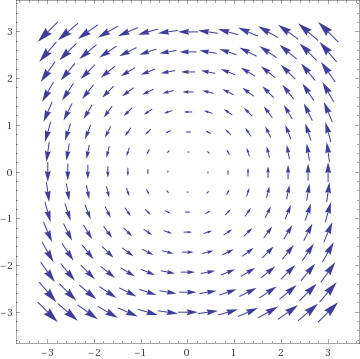 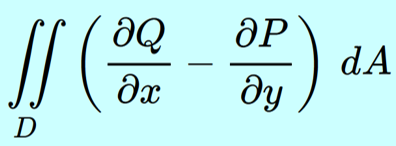 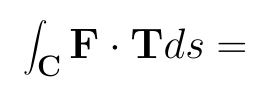 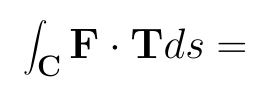 Add up the tangential component of F along the curve C
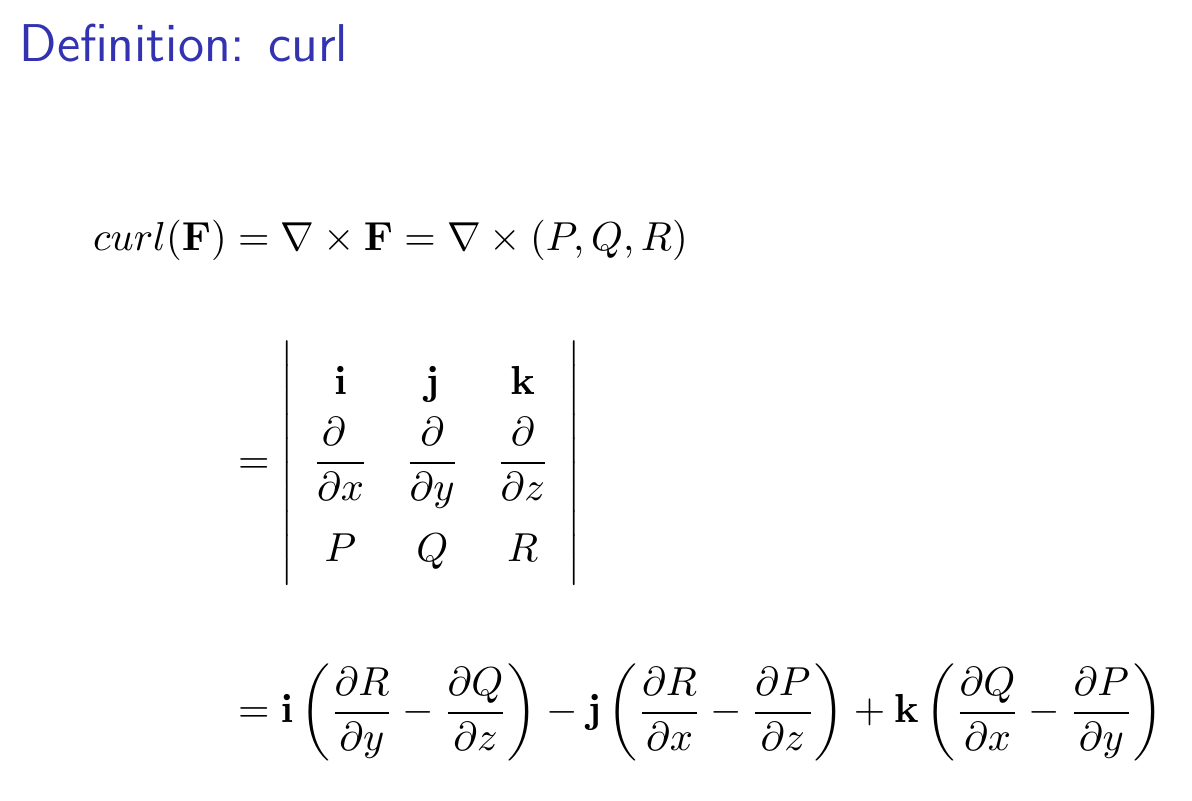 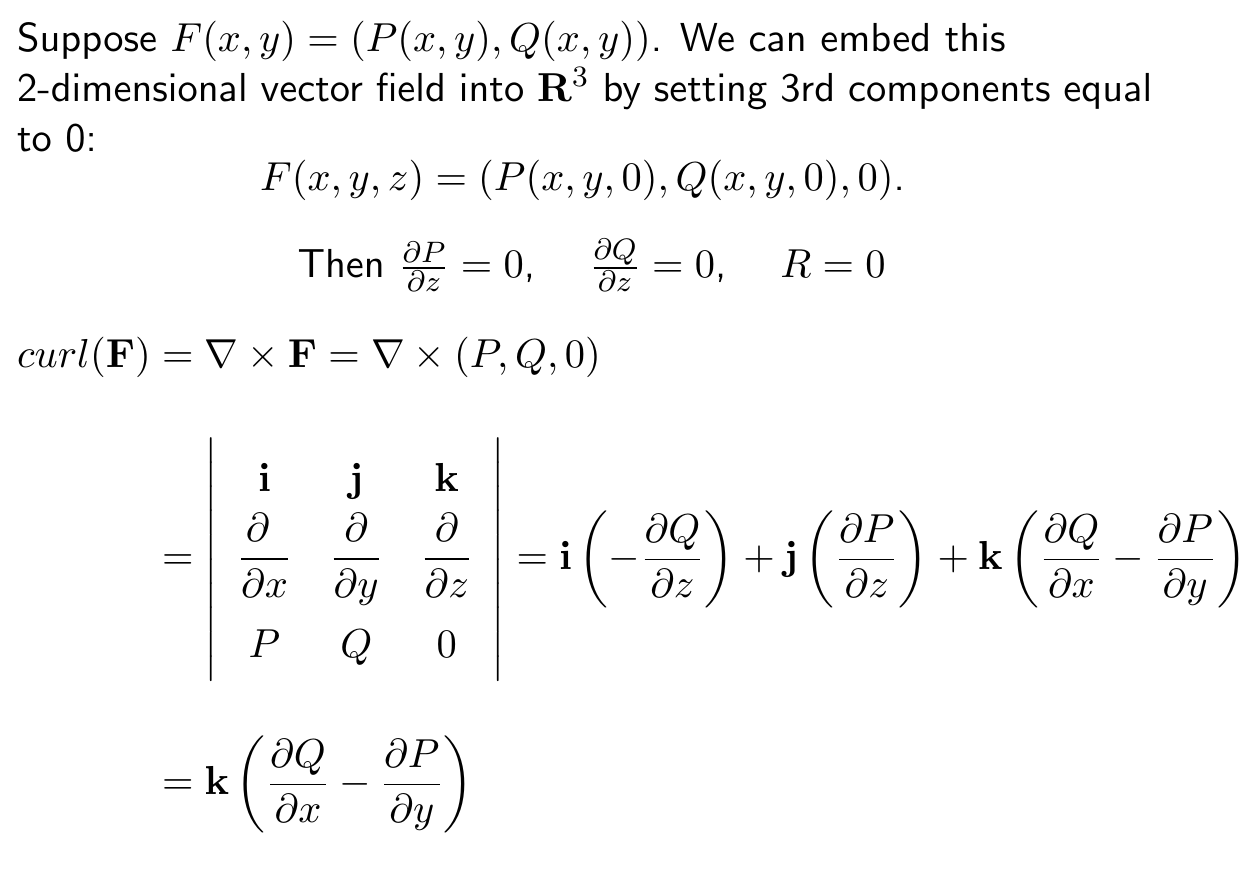 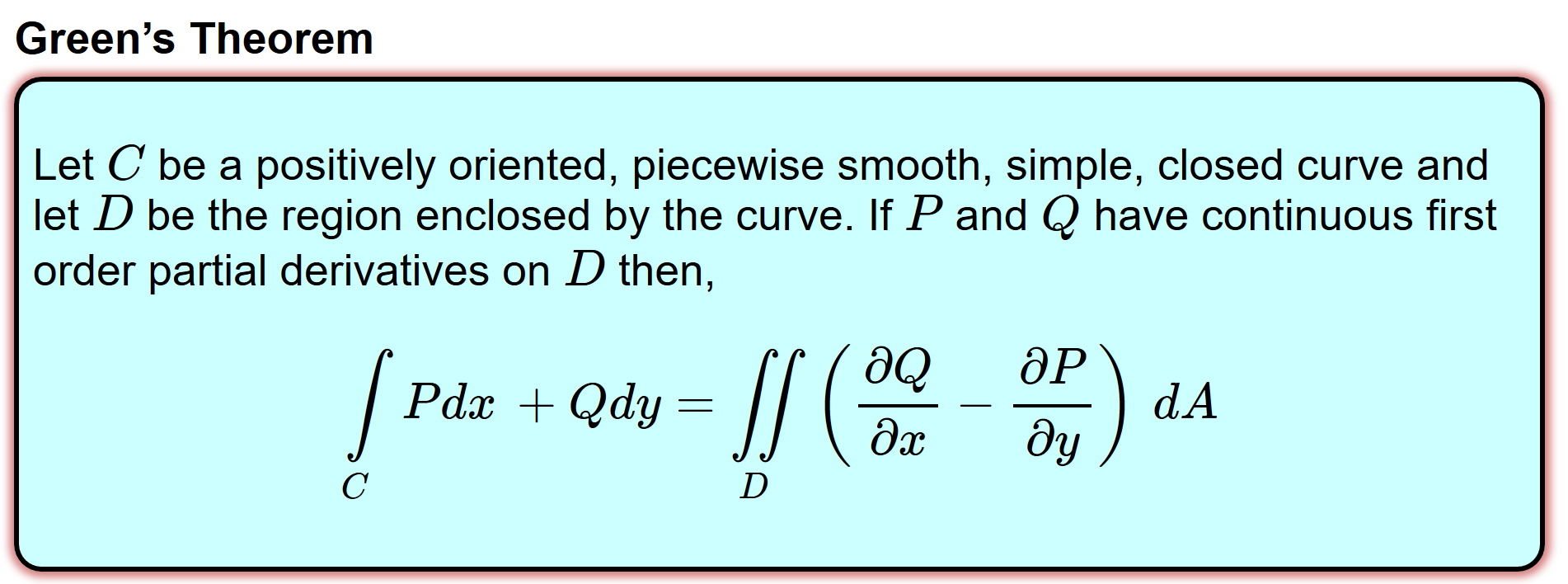 http://tutorial.math.lamar.edu/Classes/CalcIII/GreensTheorem.aspx
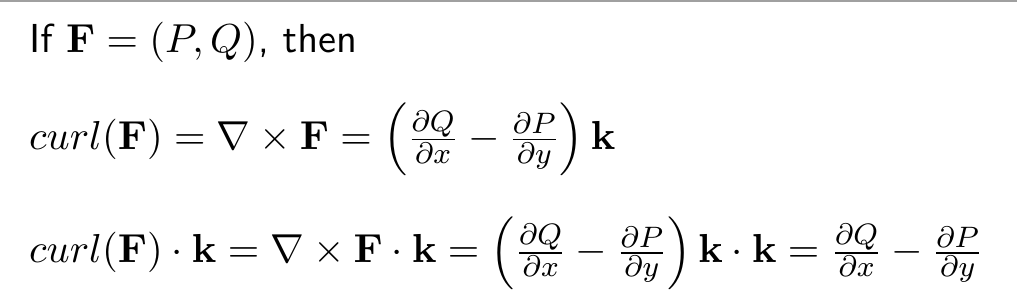 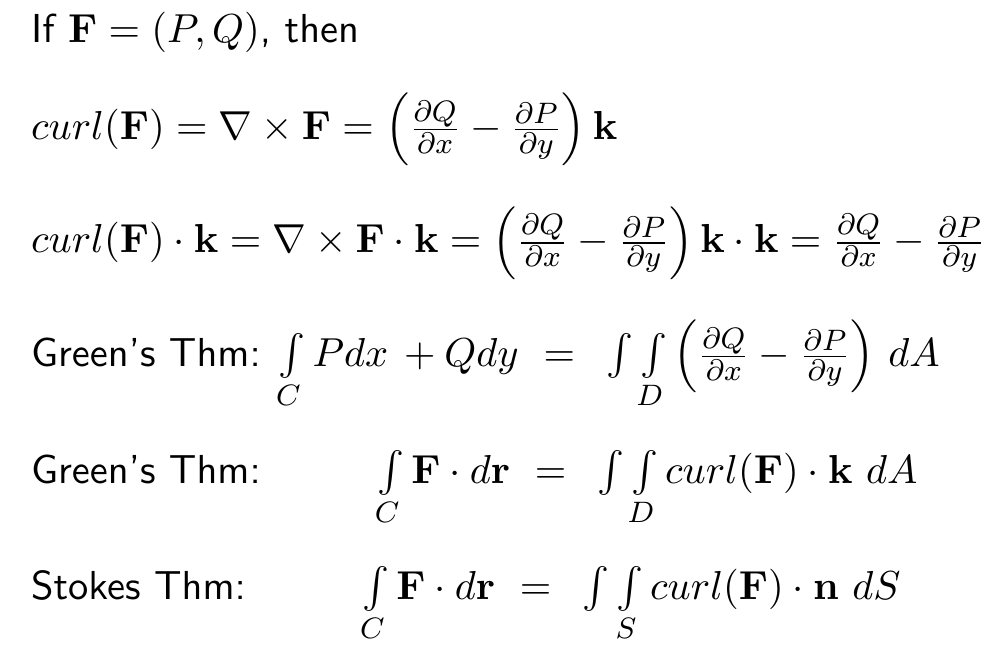 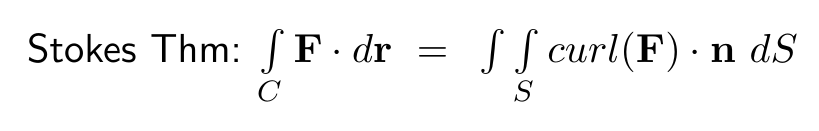 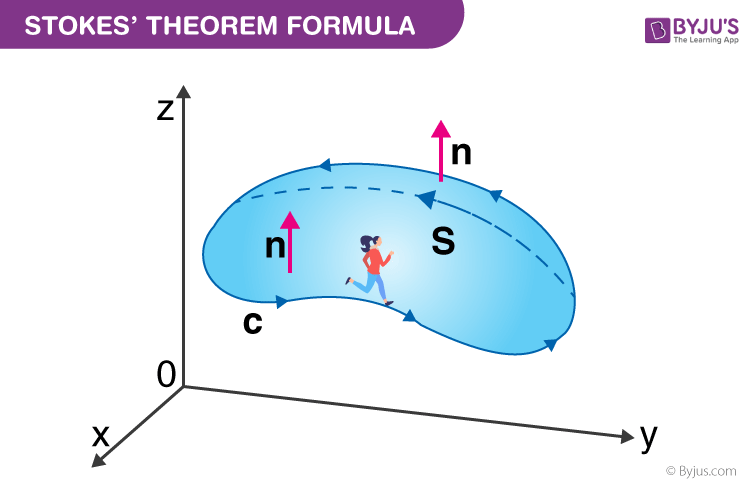 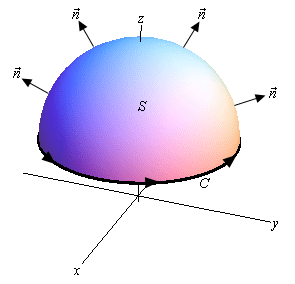 https://byjus.com/maths/stokes-theorem/
http://tutorial.math.lamar.edu/Classes/CalcIII/StokesTheorem.aspx
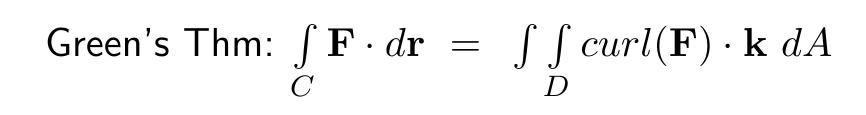 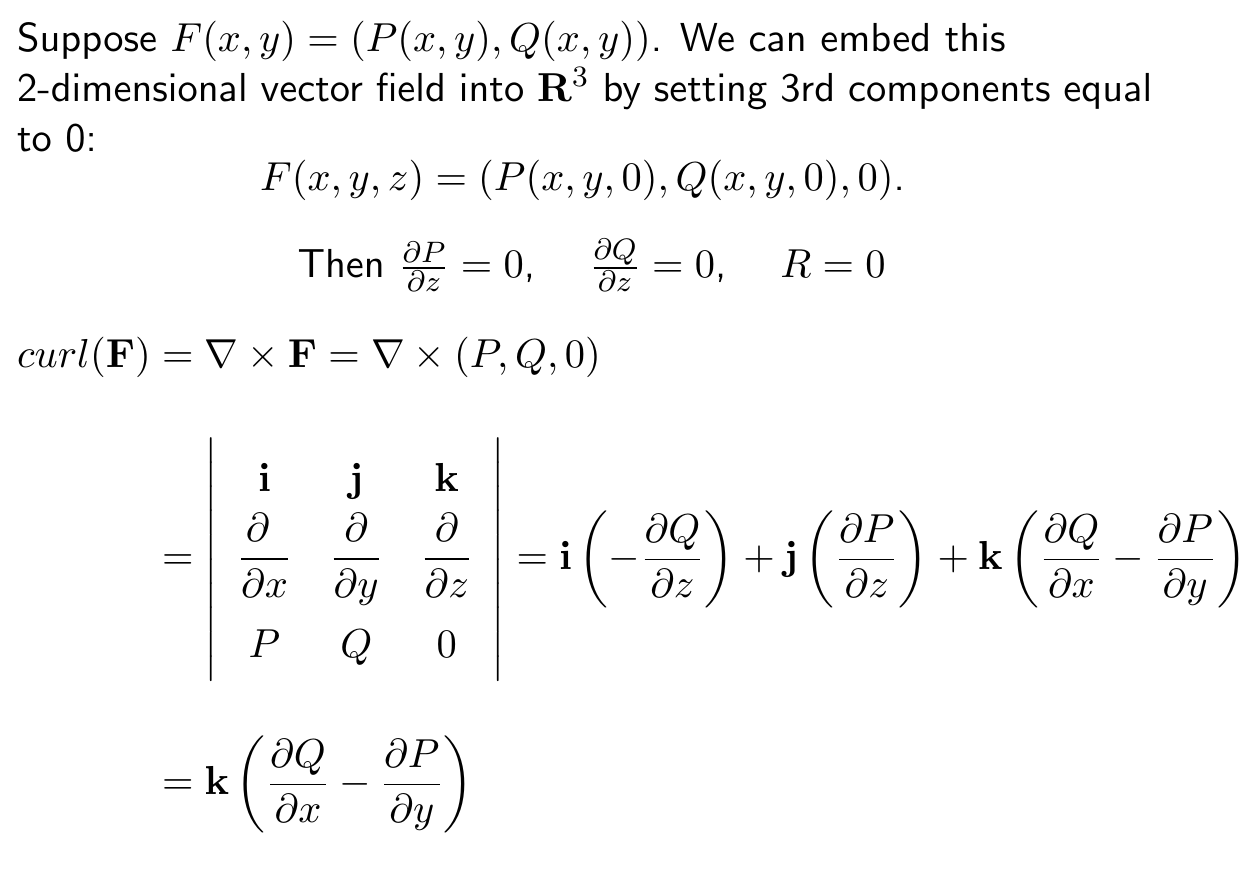 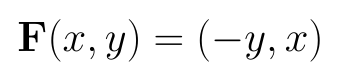 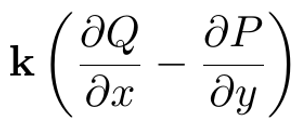 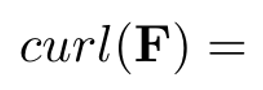 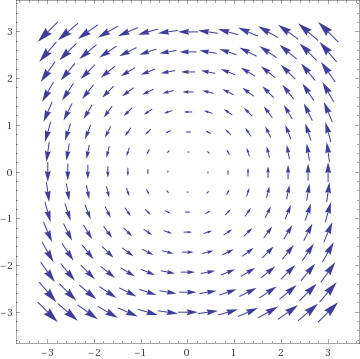 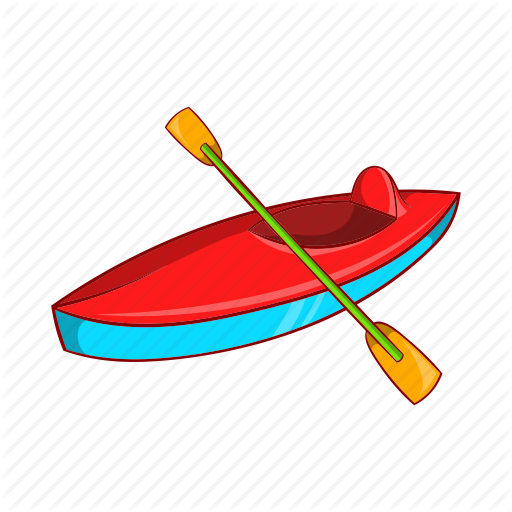 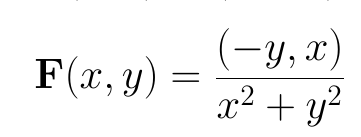 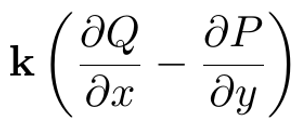 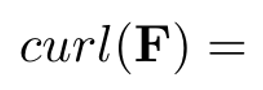 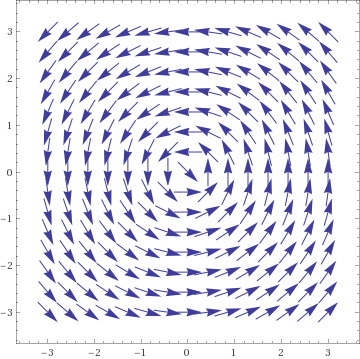 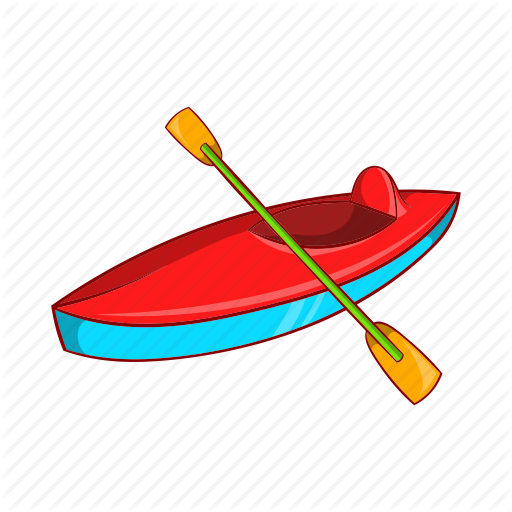 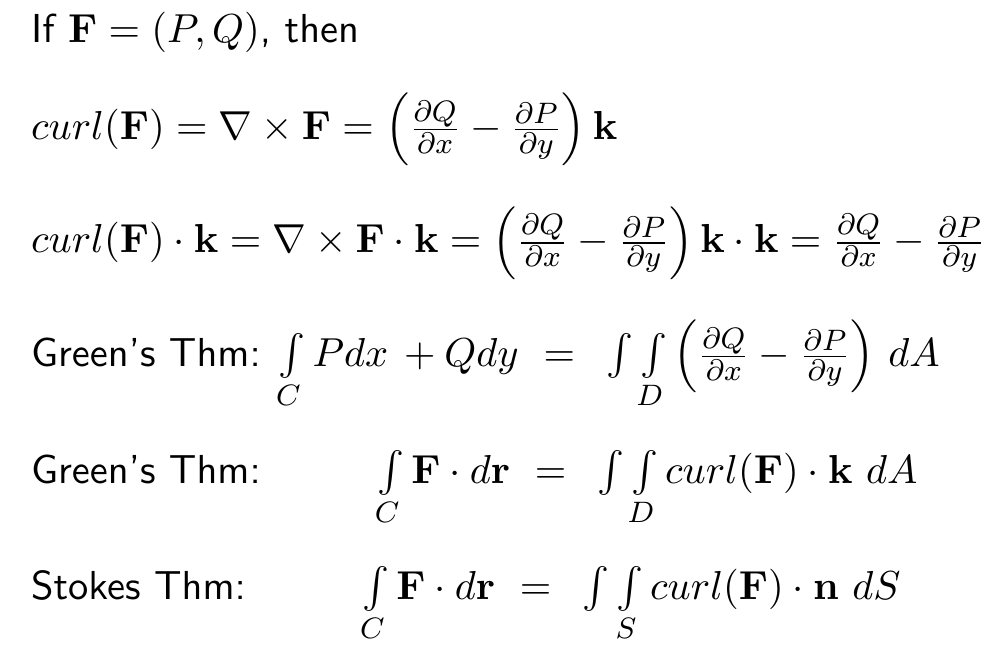 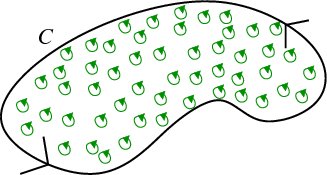 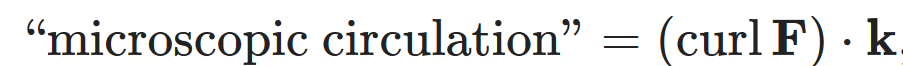 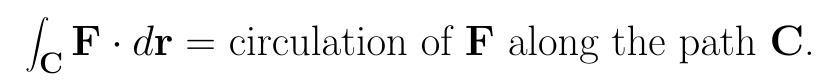 https://mathinsight.org/greens_theorem_idea
14.5:  Surface Integrals
Part 1:  Scalar surface integrals
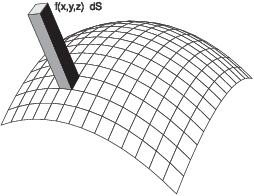 http://sites.millersville.edu/bikenaga/calculus/surface-integrals/surface-integrals.html
Scalar line integral of a function z = f(x, y) over a curve C
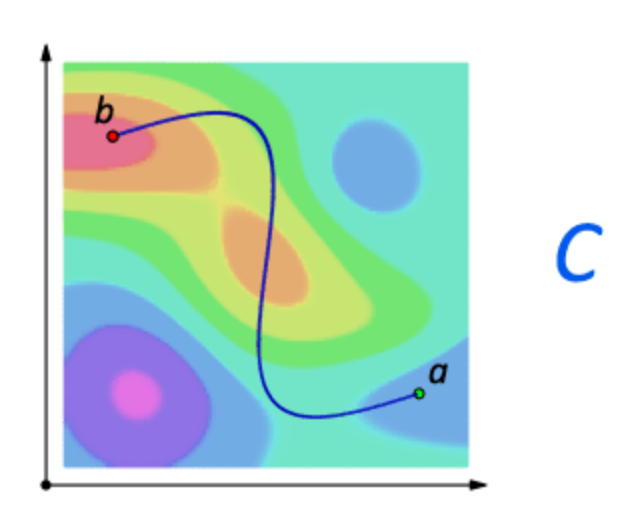 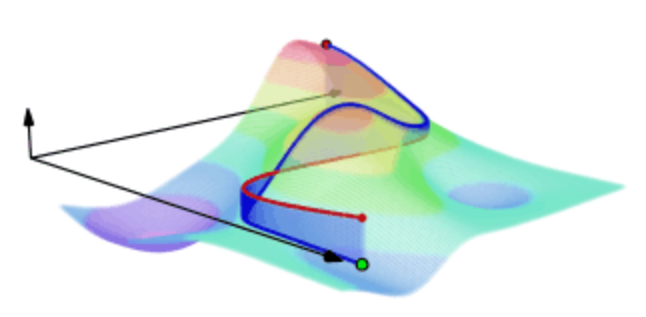 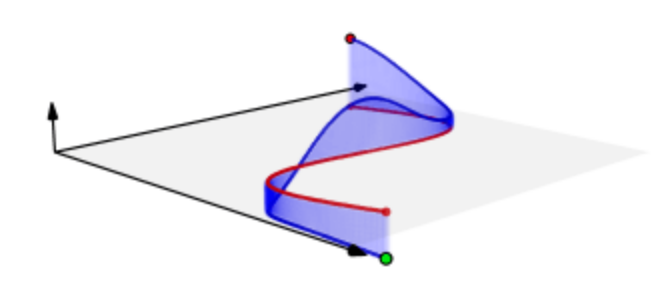 Note C = r([a, b])
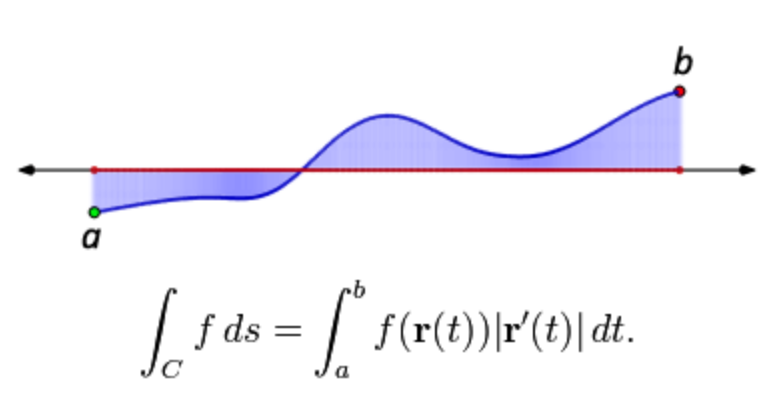 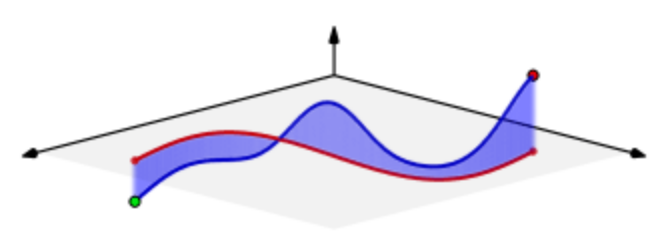 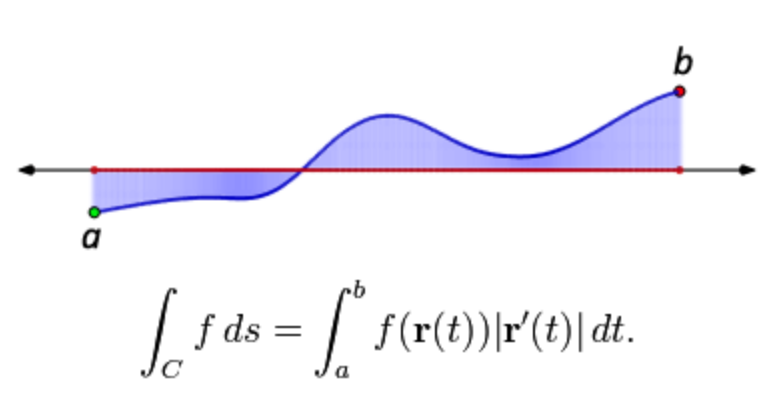 https://en.wikipedia.org/wiki/Line_integral
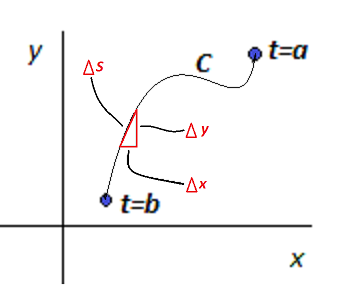 Scalar line integral of a function 
z = f(x, y) over a curve C
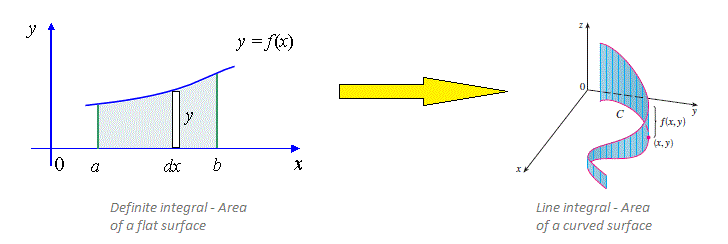 S height * width = S f(xi, yi) D si =  S f(xi, yi) 
                                                          =  S f(xi, yi)
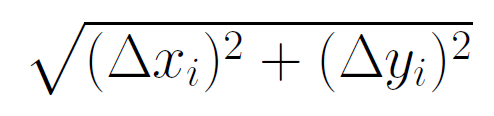 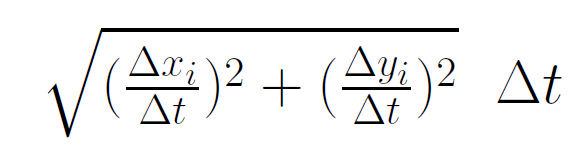 Note C = r([a, b]) where r(t) = (x(t), y(t))
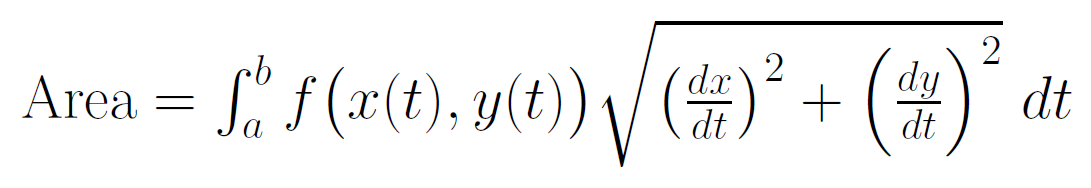 https://brilliant.org/wiki/line-integral/
Scalar line integral of a function z = f(x, y) over a curve C
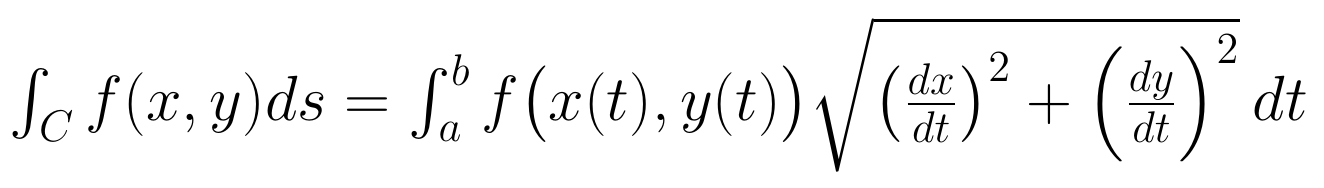 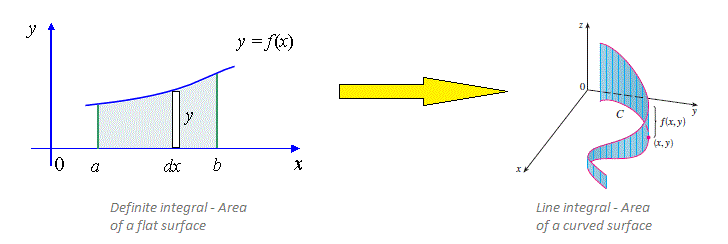 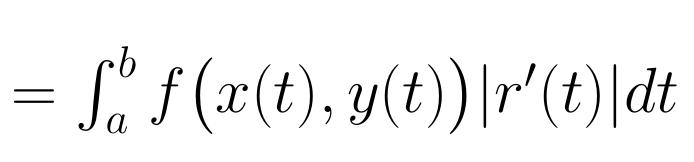 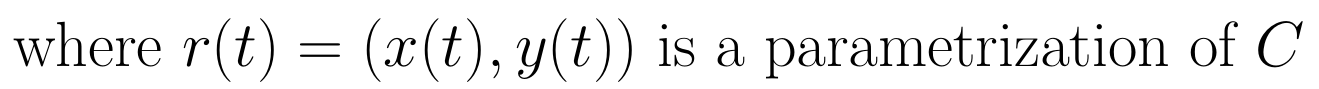 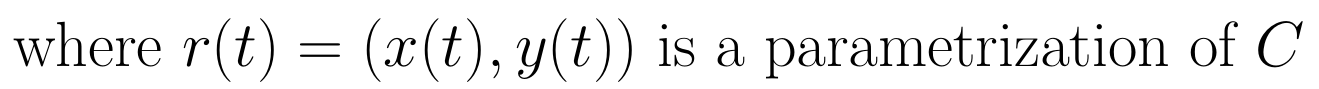 Note C = r([a, b])
https://brilliant.org/wiki/line-integral/
Scalar surface integral of a function z = f(x, y) over a surface S
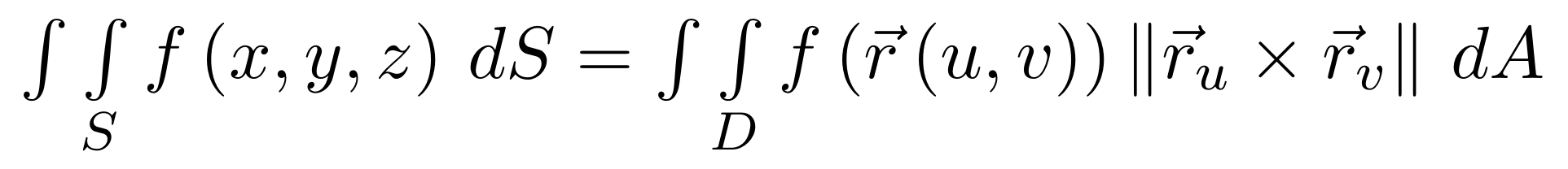 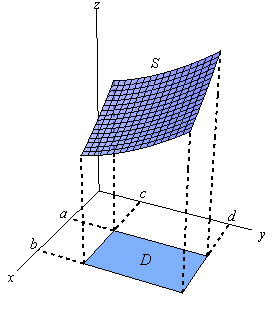 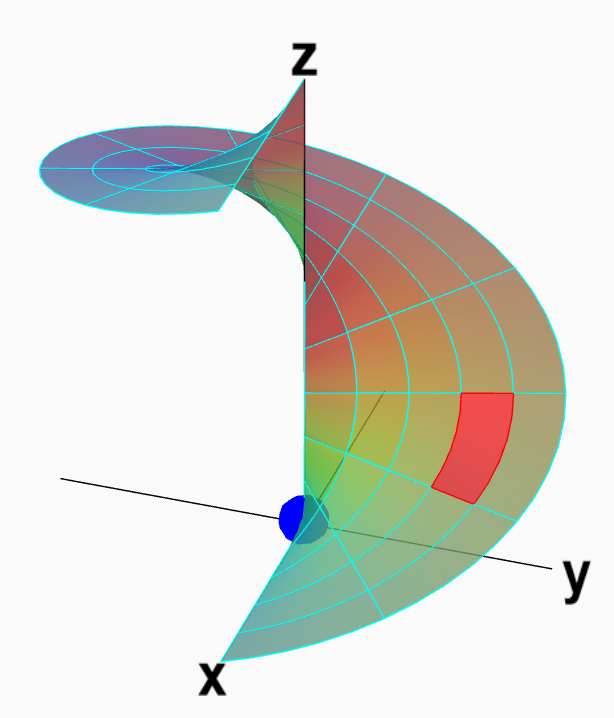 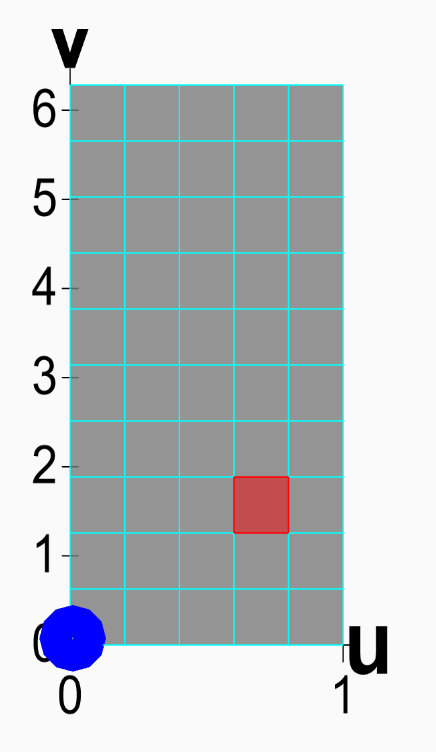 http://tutorial.math.lamar.edu/Classes/CalcIII/SurfaceIntegrals.aspx
https://mathinsight.org/parametrized_surface_area
Section 13.8  Surface area
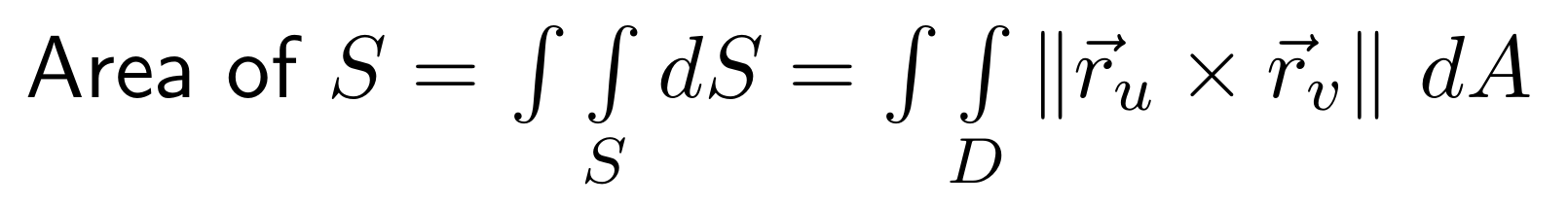 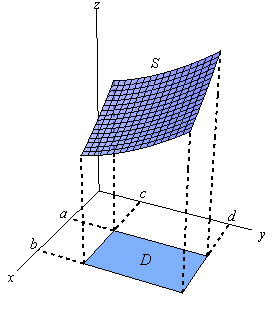 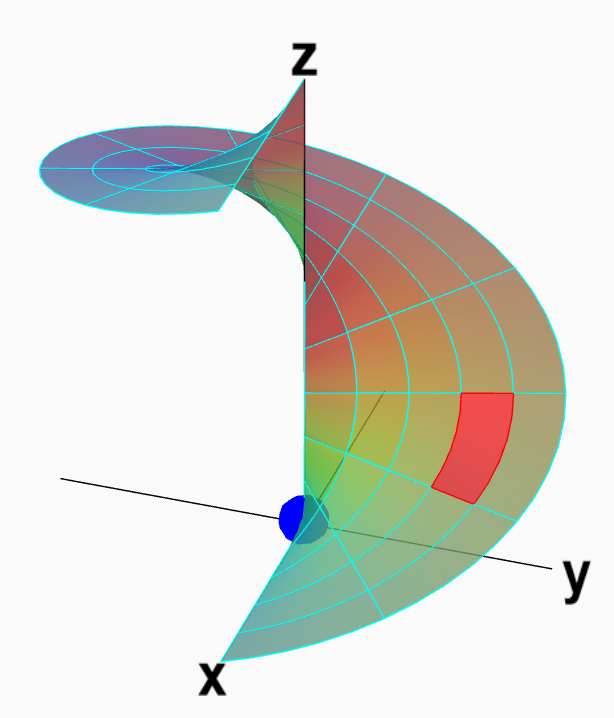 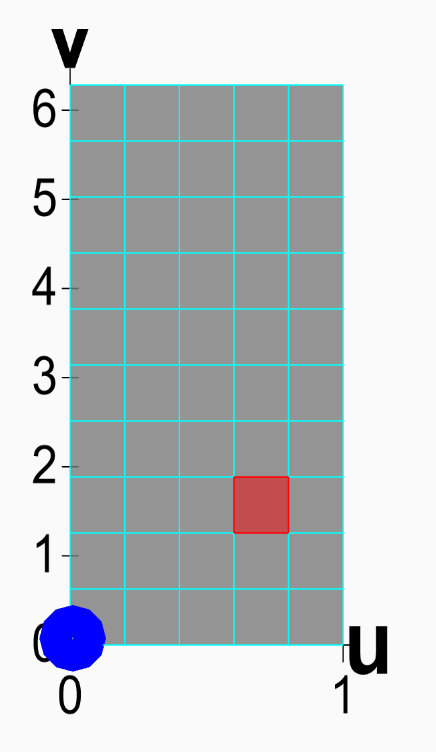 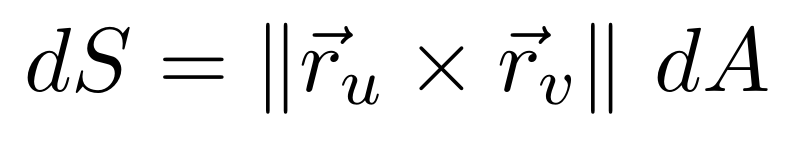 http://tutorial.math.lamar.edu/Classes/CalcIII/SurfaceIntegrals.aspx
http://tutorial.math.lamar.edu/Classes/CalcIII/SurfaceIntegrals.aspx
https://mathinsight.org/parametrized_surface_area
Section 13.8  Surface area
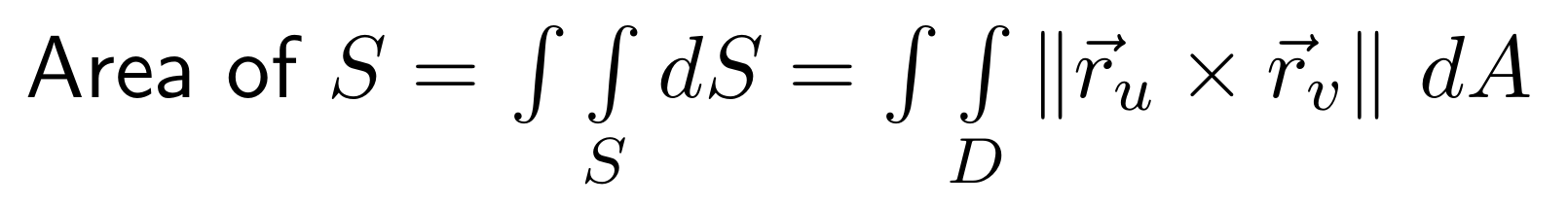 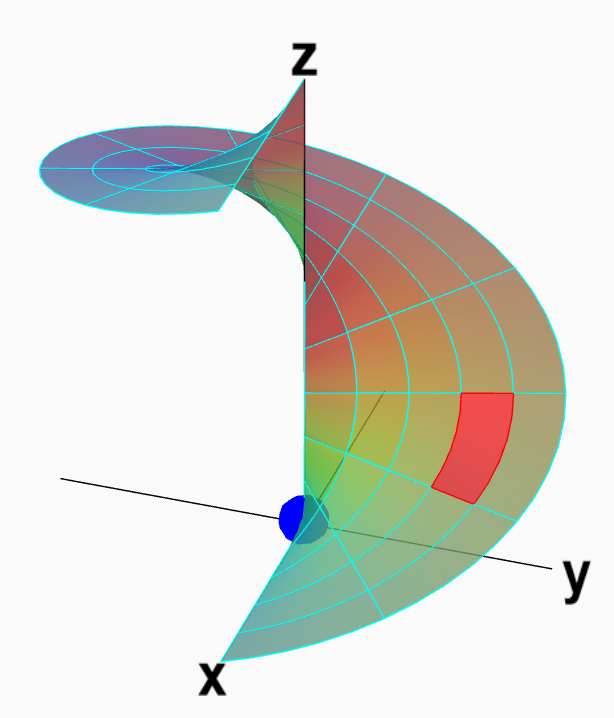 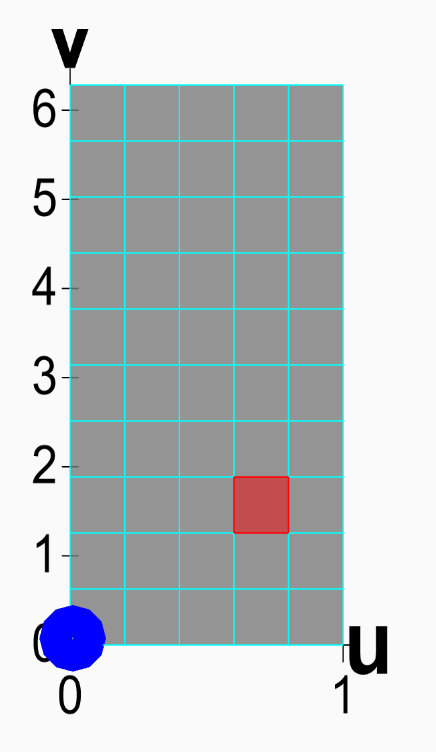 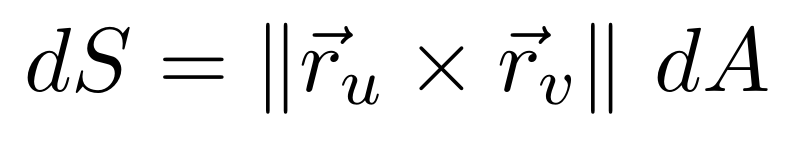 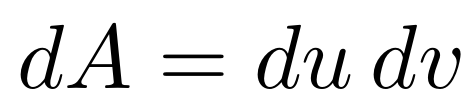 https://mathinsight.org/parametrized_surface_area
Scalar surface integral of a function z = f(x, y) over a surface S
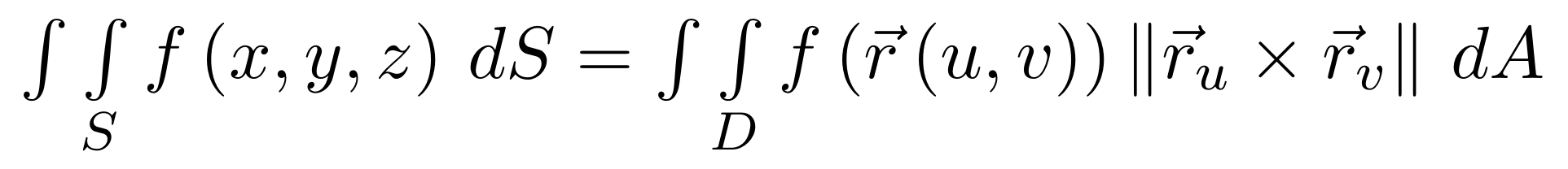 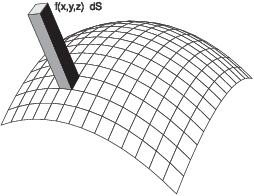 http://sites.millersville.edu/bikenaga/calculus/surface-integrals/surface-integrals.html
Scalar surface integral of a function z = f(x, y) over a surface S
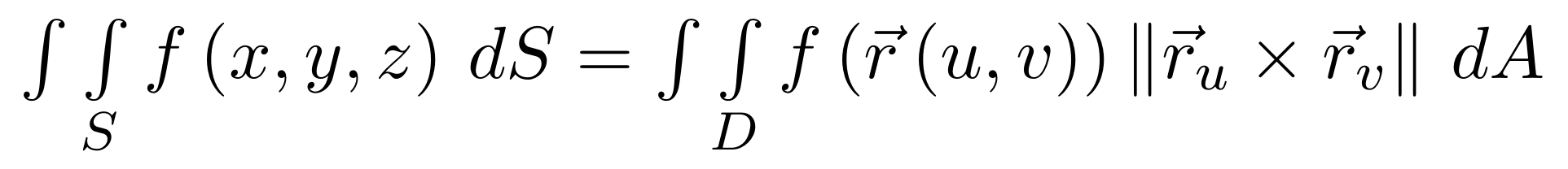 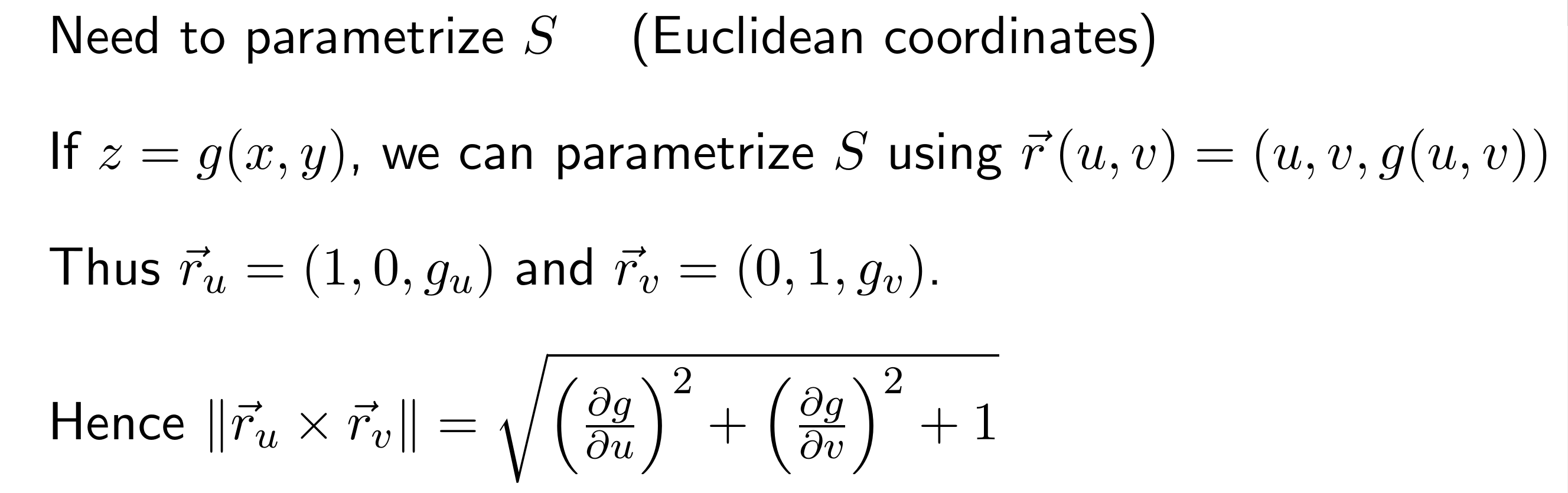 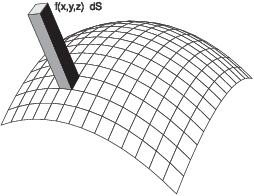 http://sites.millersville.edu/bikenaga/calculus/surface-integrals/surface-integrals.html
Scalar surface integral of a function z = f(x, y) over a surface S
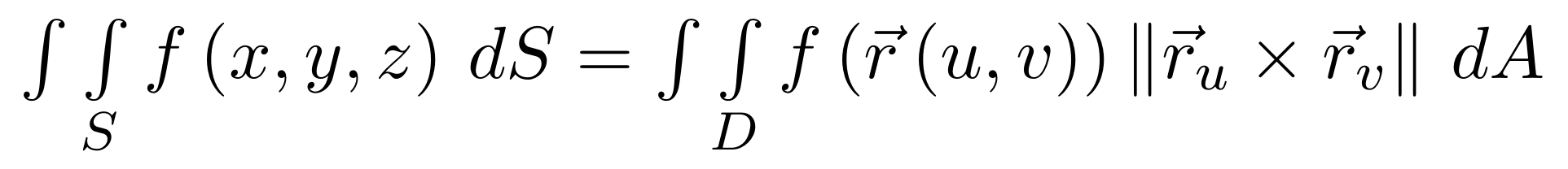 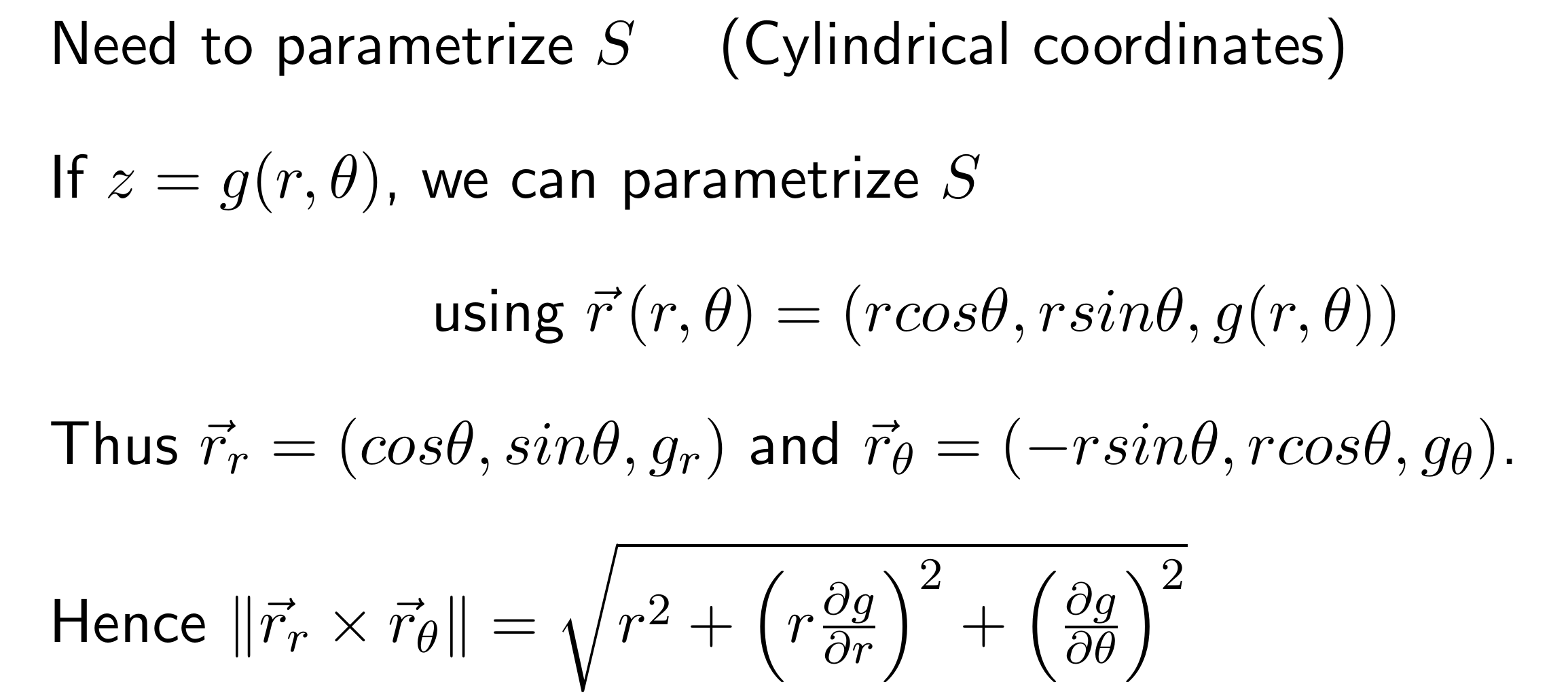 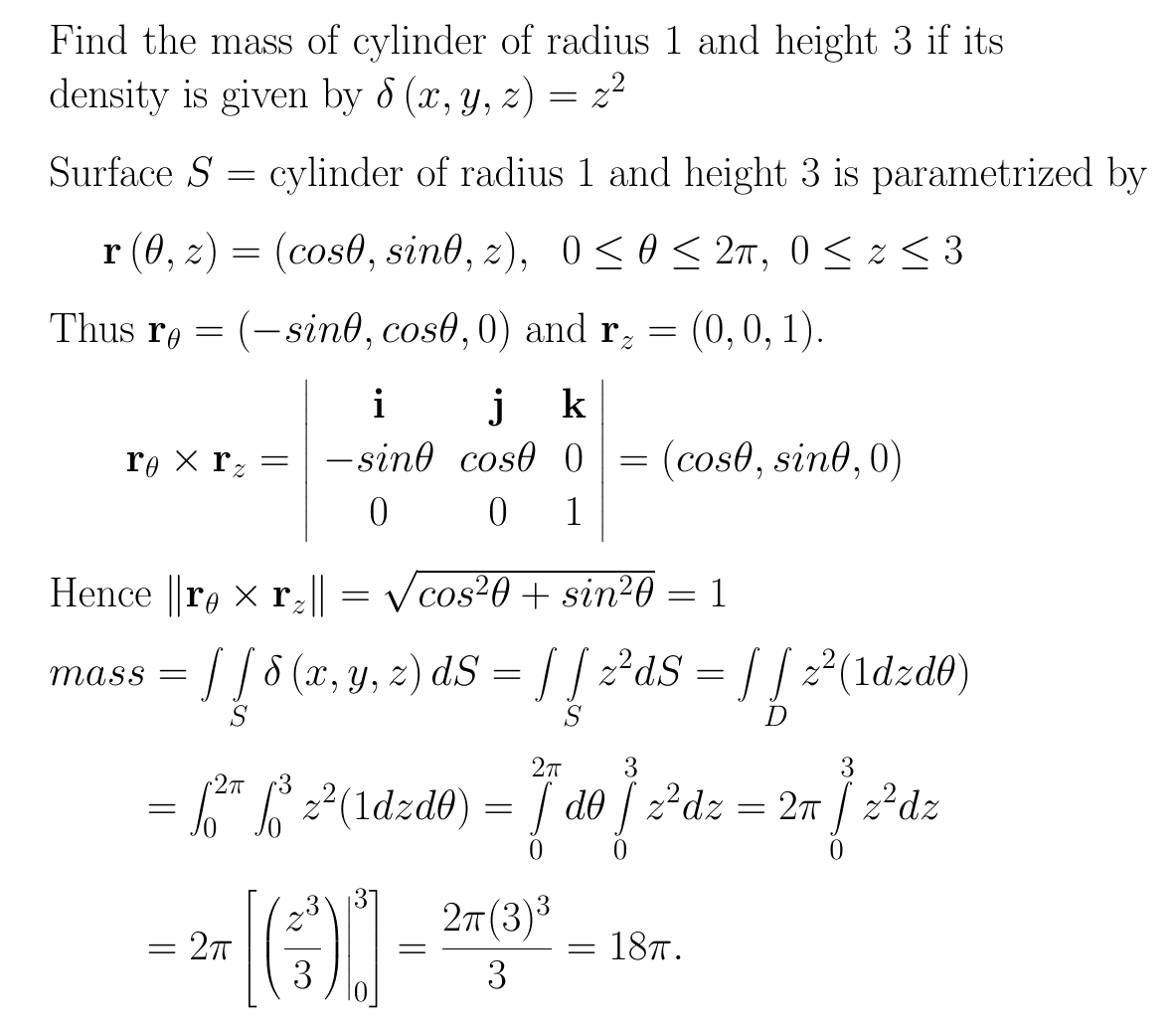 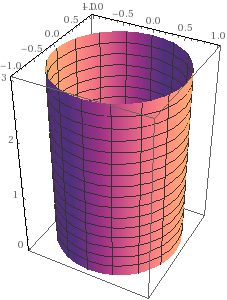 wolframalpha.com
https://www.math24.net/physical-applications-surface-integrals
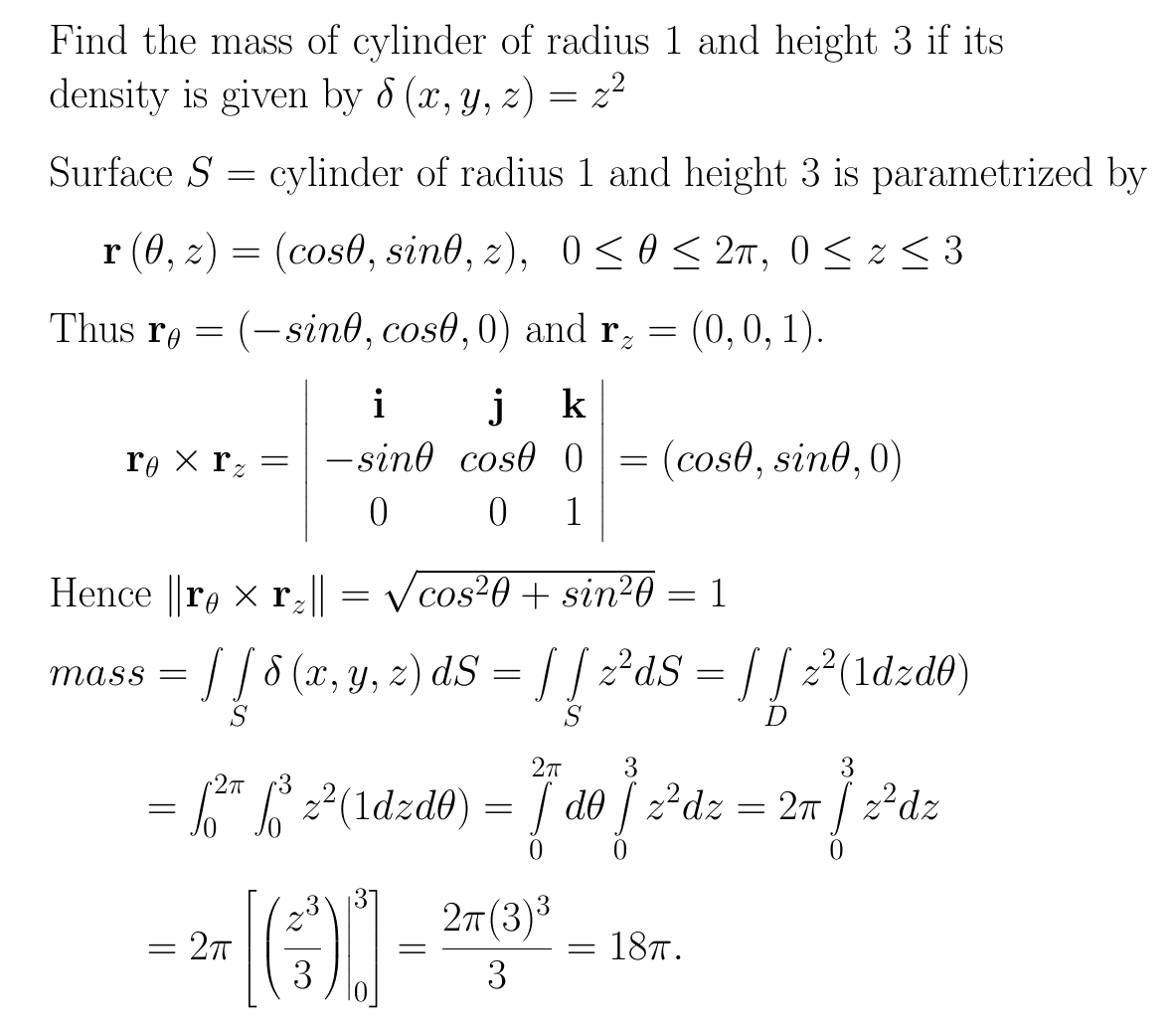 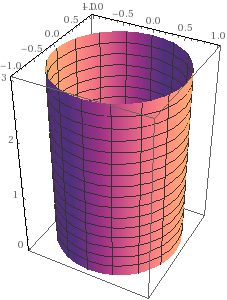 wolframalpha.com
https://www.math24.net/physical-applications-surface-integrals
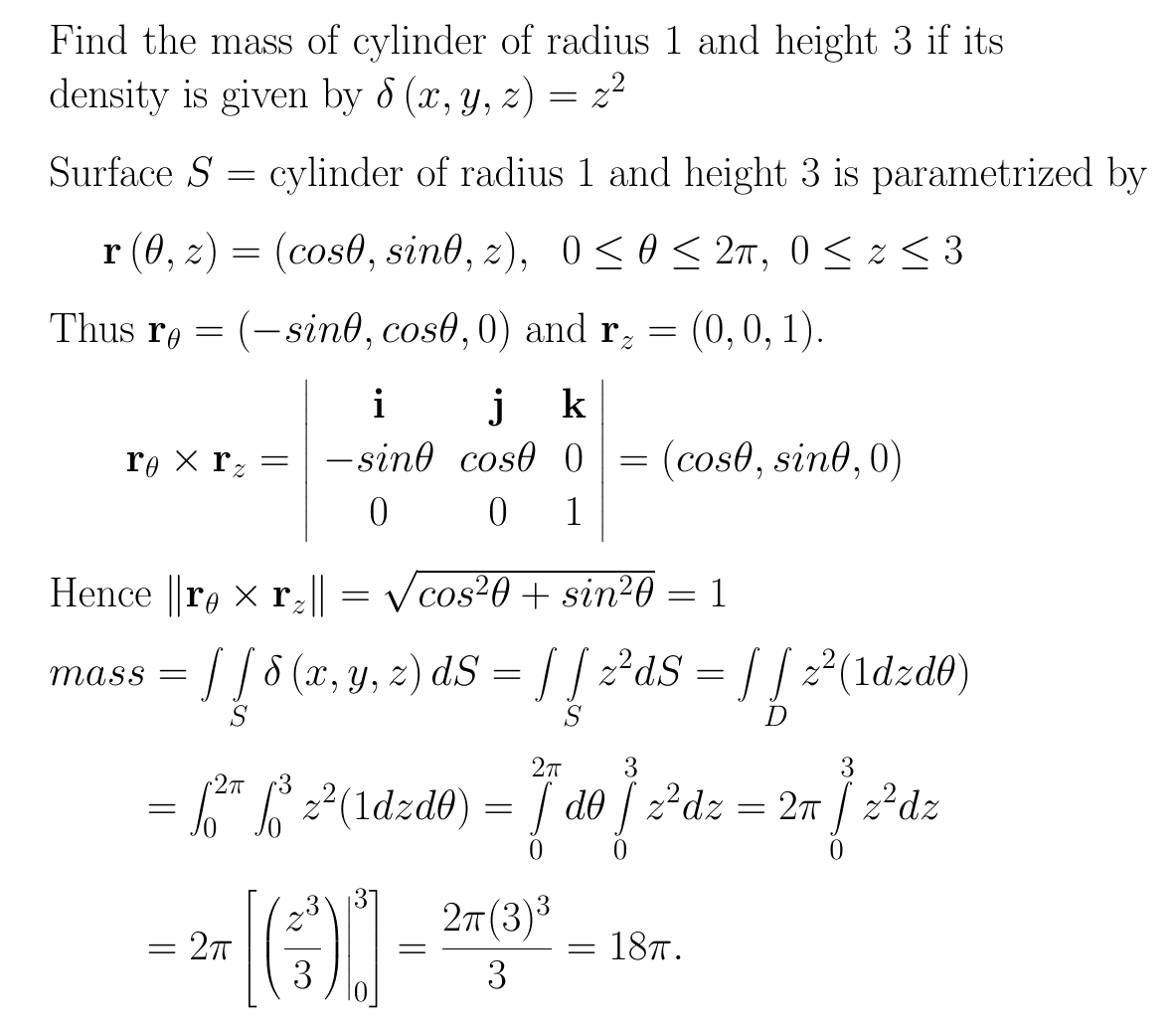 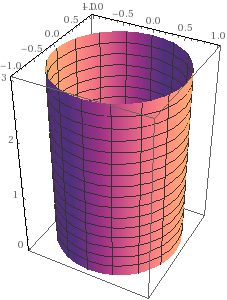 wolframalpha.com
https://www.math24.net/physical-applications-surface-integrals
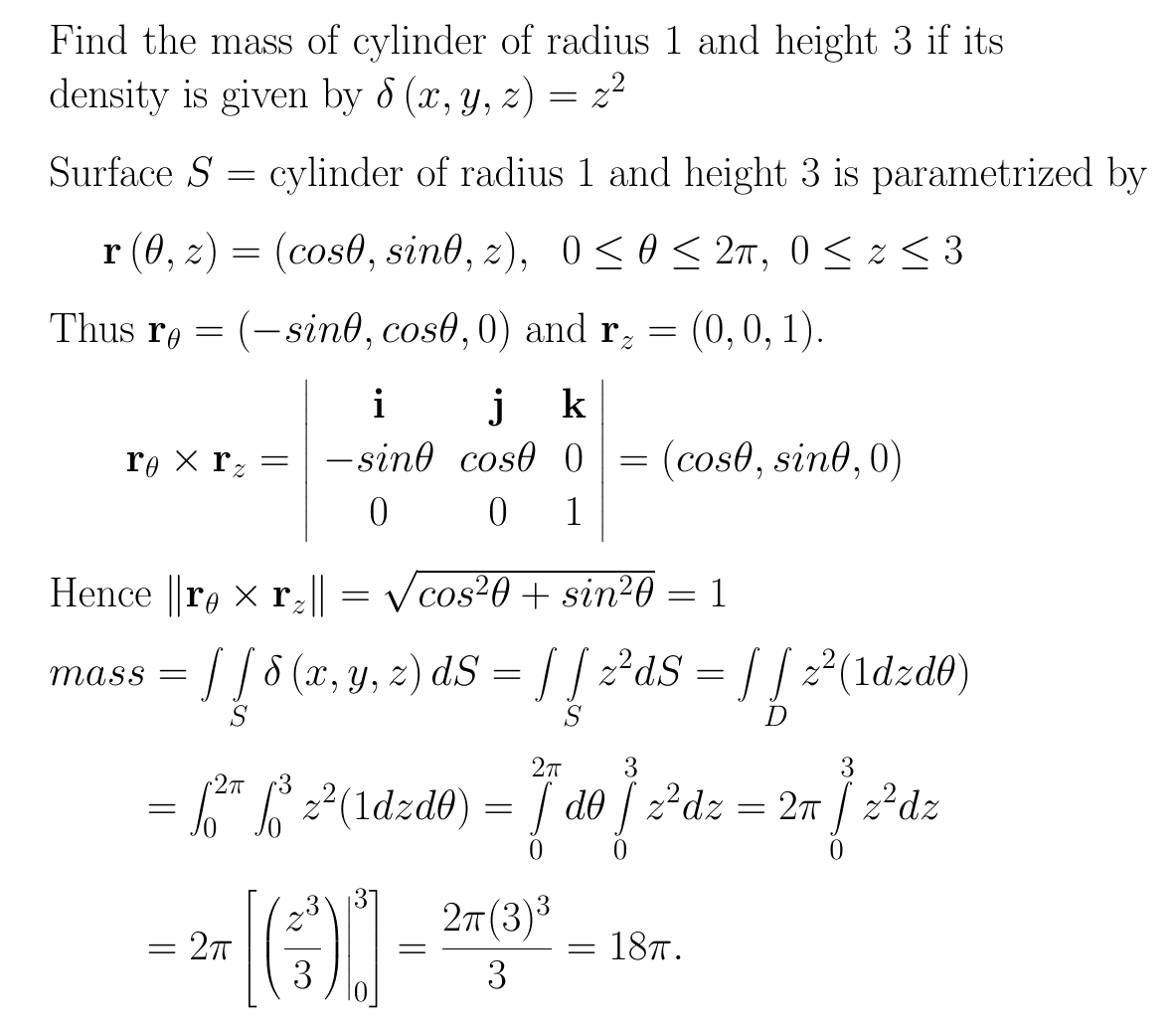 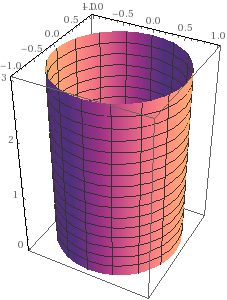 wolframalpha.com
https://www.math24.net/physical-applications-surface-integrals
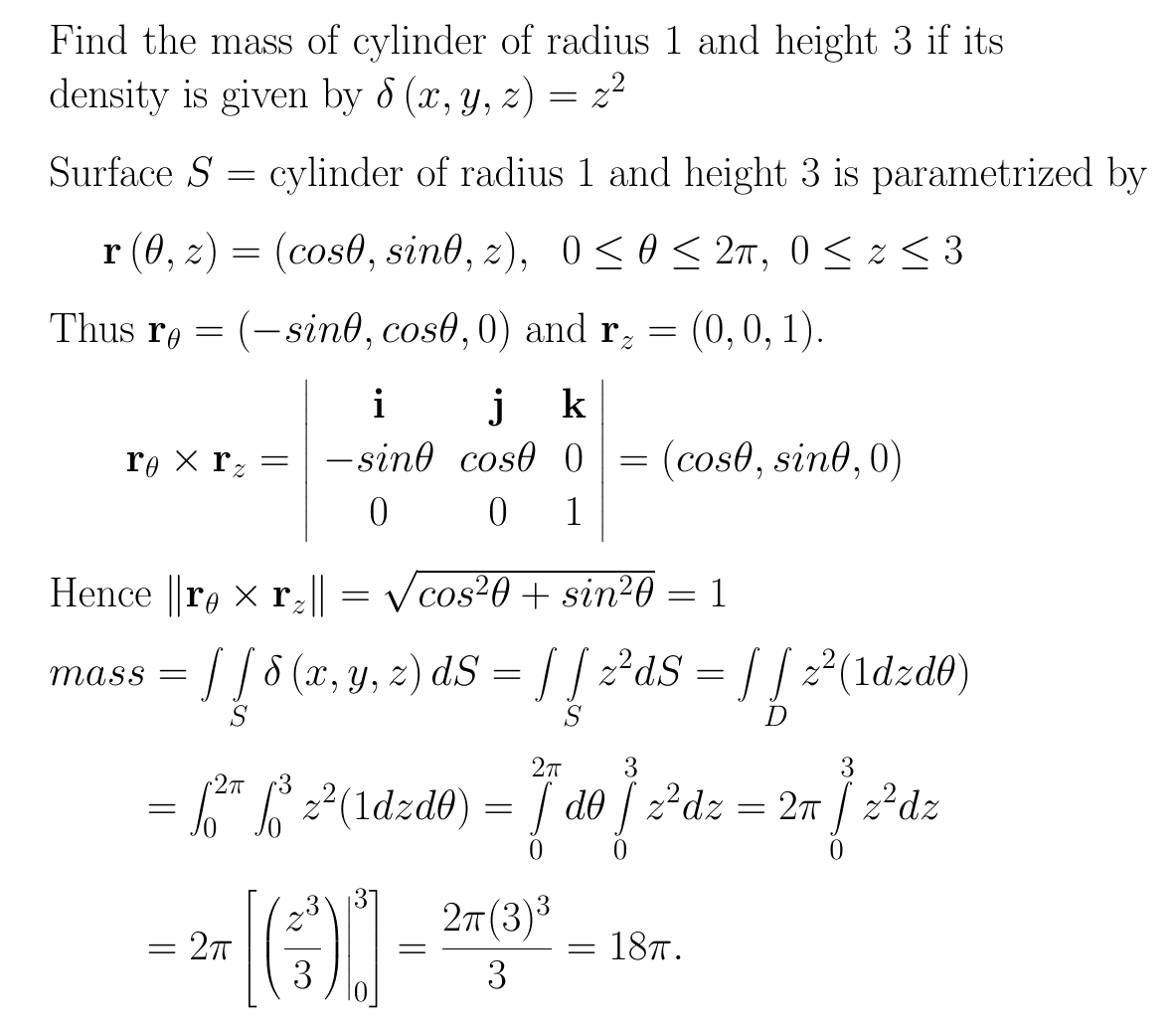 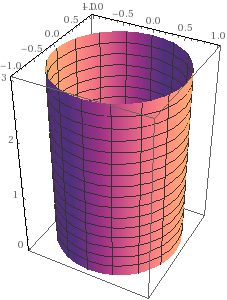 wolframalpha.com
https://www.math24.net/physical-applications-surface-integrals
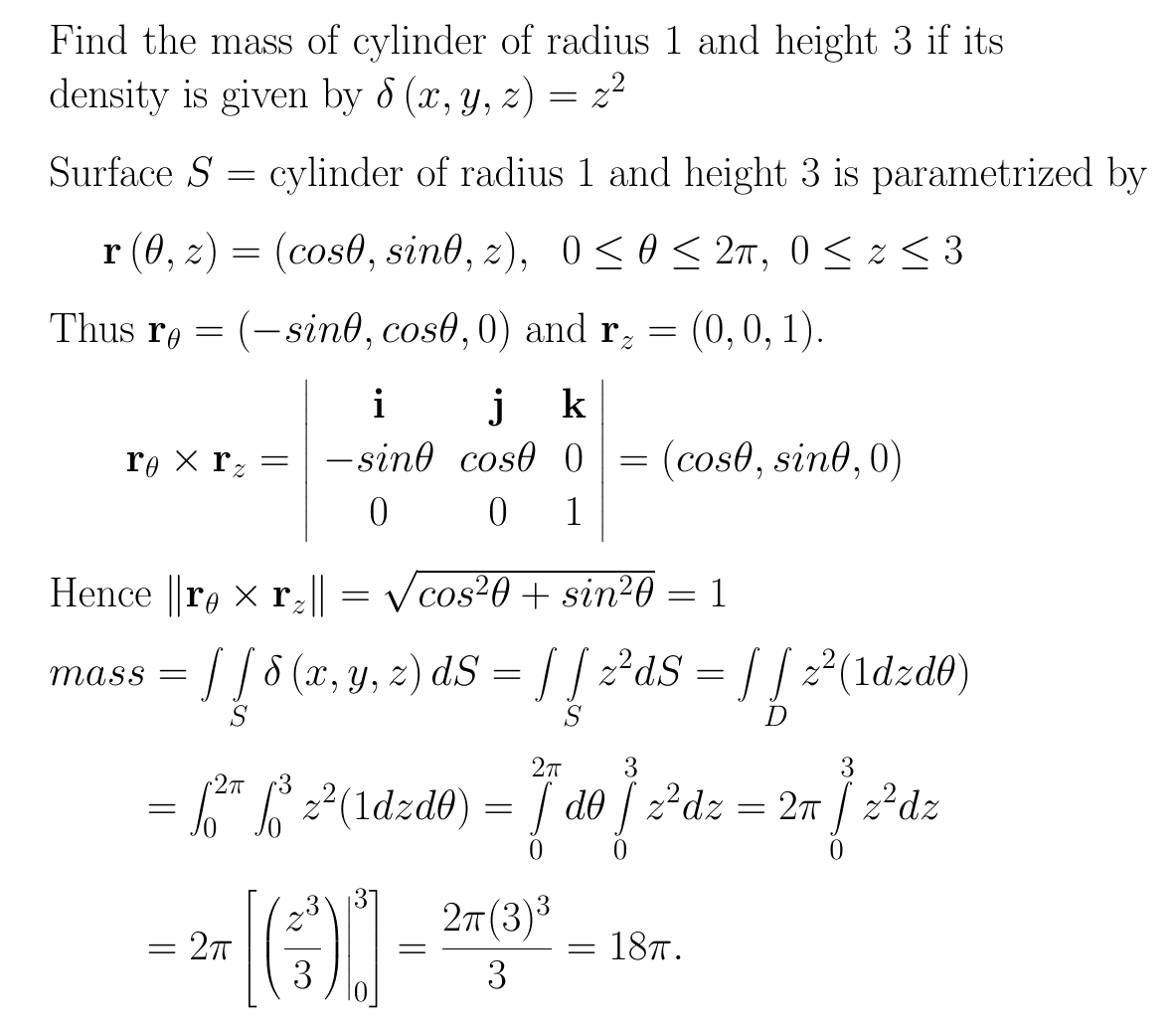 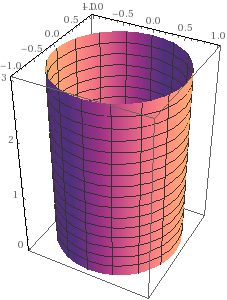 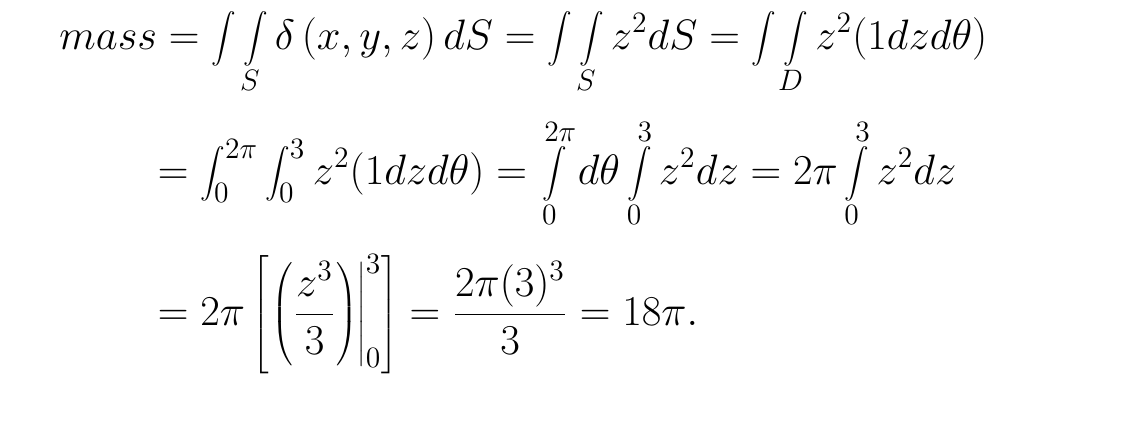 wolframalpha.com
https://www.math24.net/physical-applications-surface-integrals
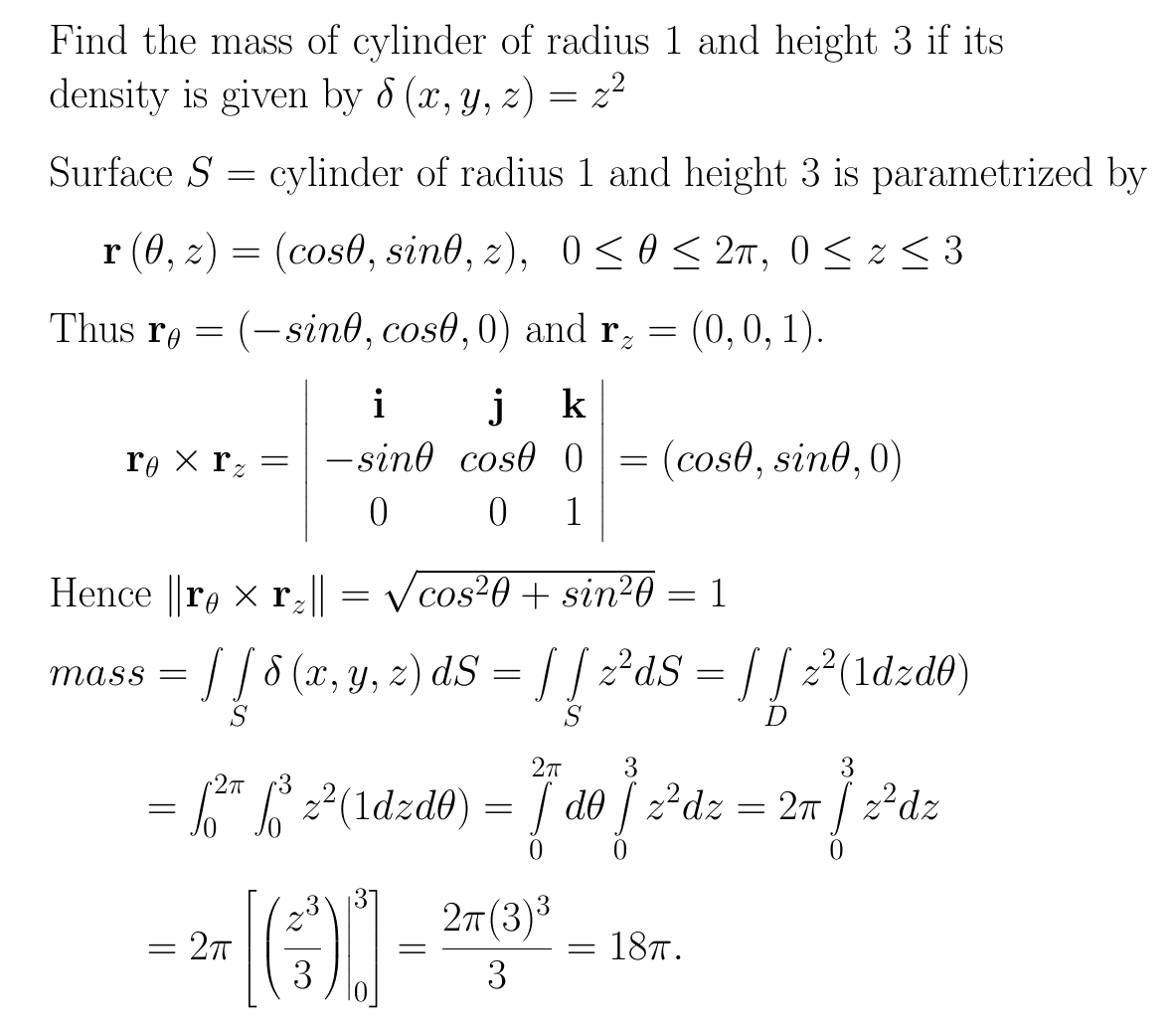 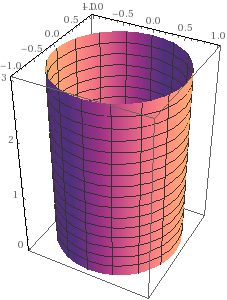 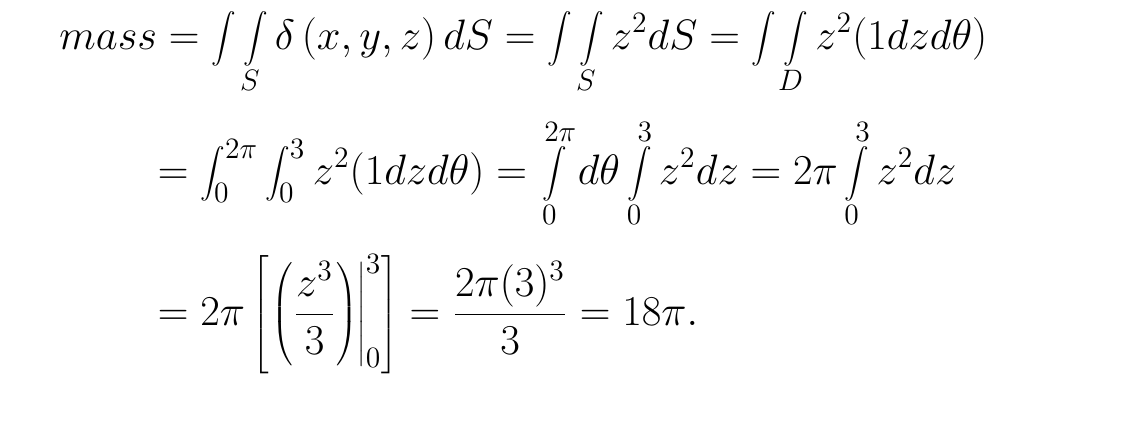 wolframalpha.com
https://www.math24.net/physical-applications-surface-integrals
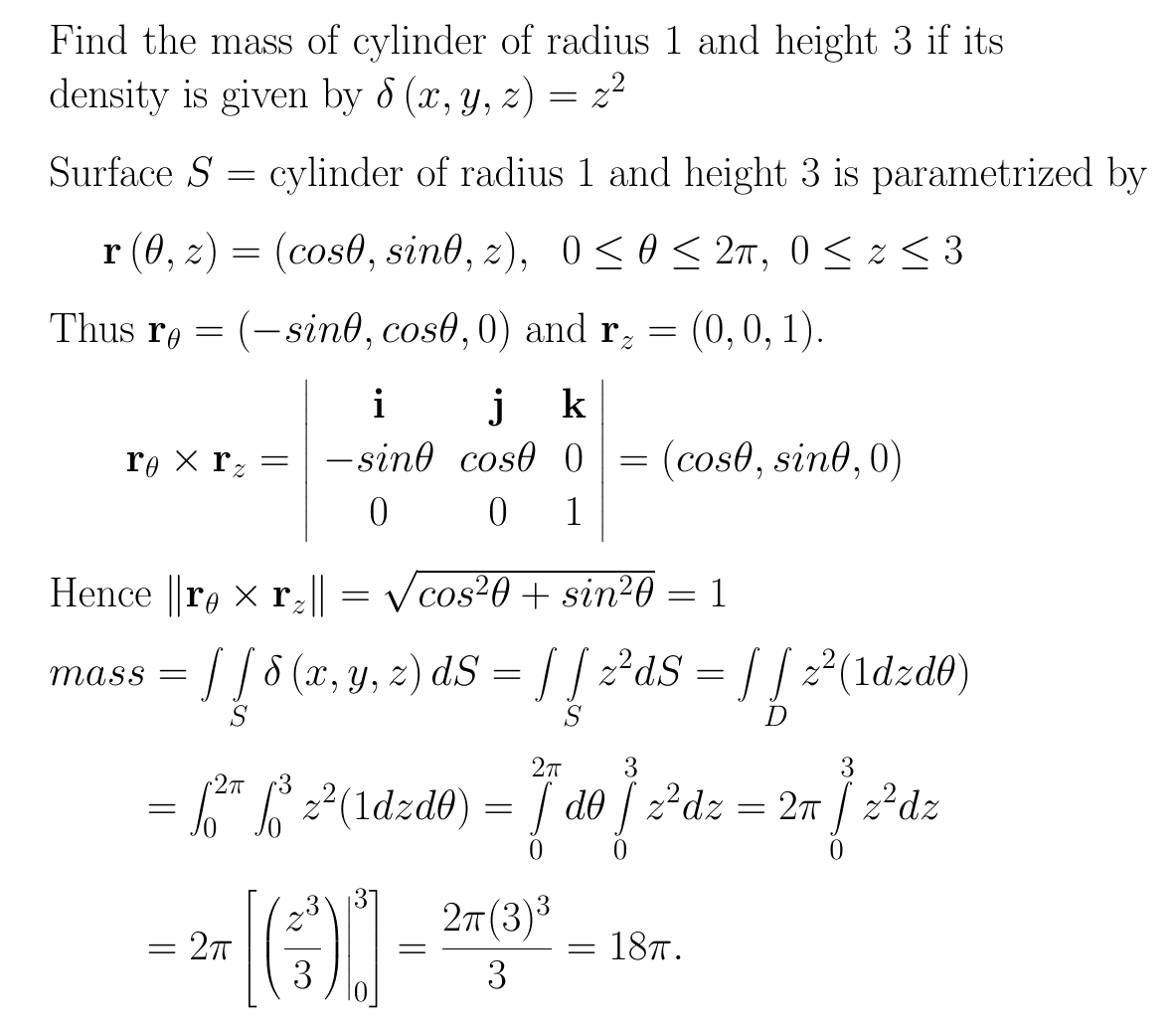 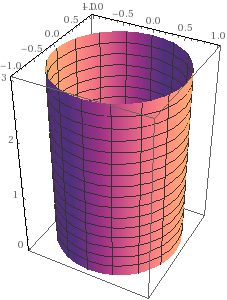 wolframalpha.com
https://www.math24.net/physical-applications-surface-integrals
14.5:  Surface Integrals
Part 2:  Vector surface integrals
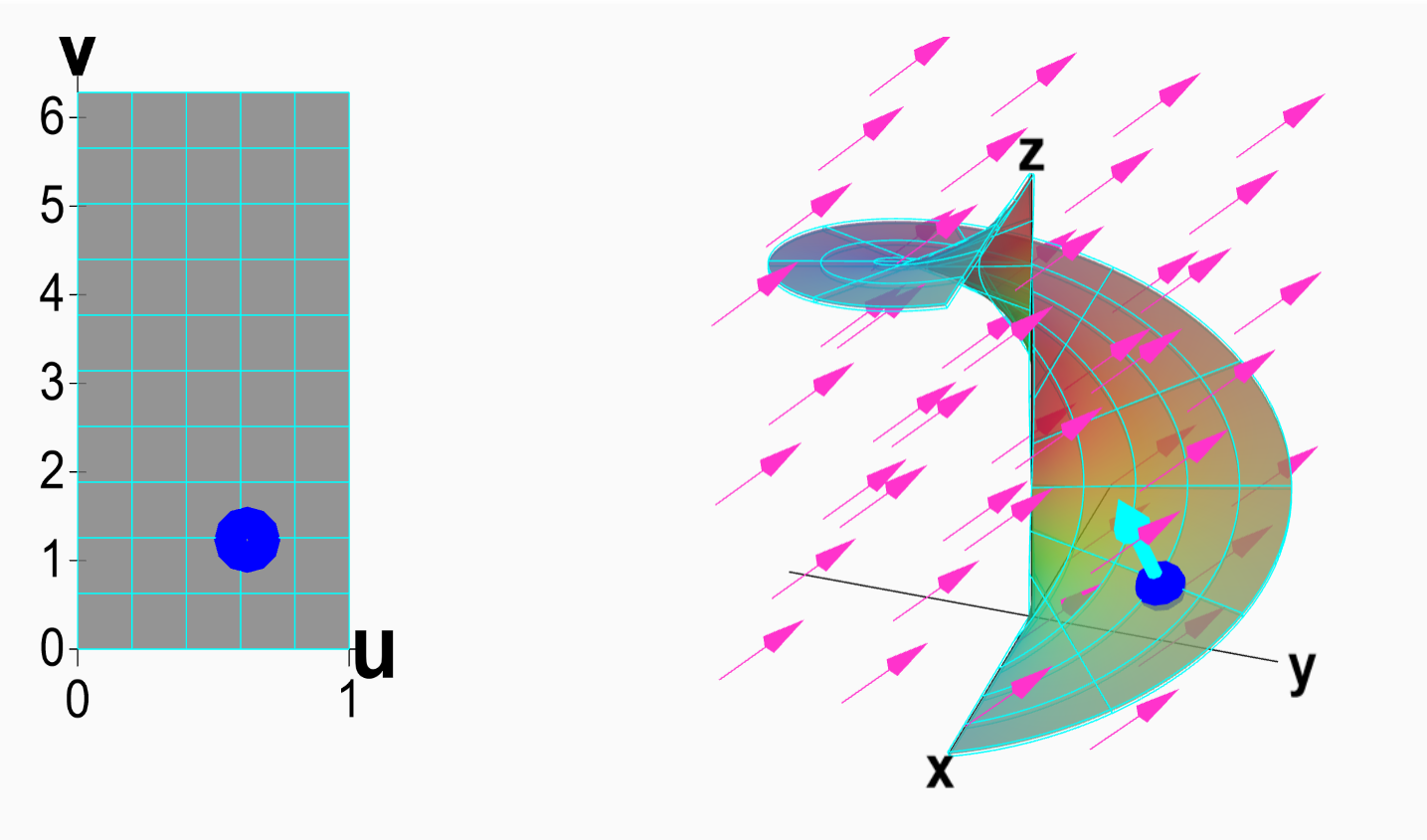 https://mathinsight.org/surface_integral_vector_field_introduction
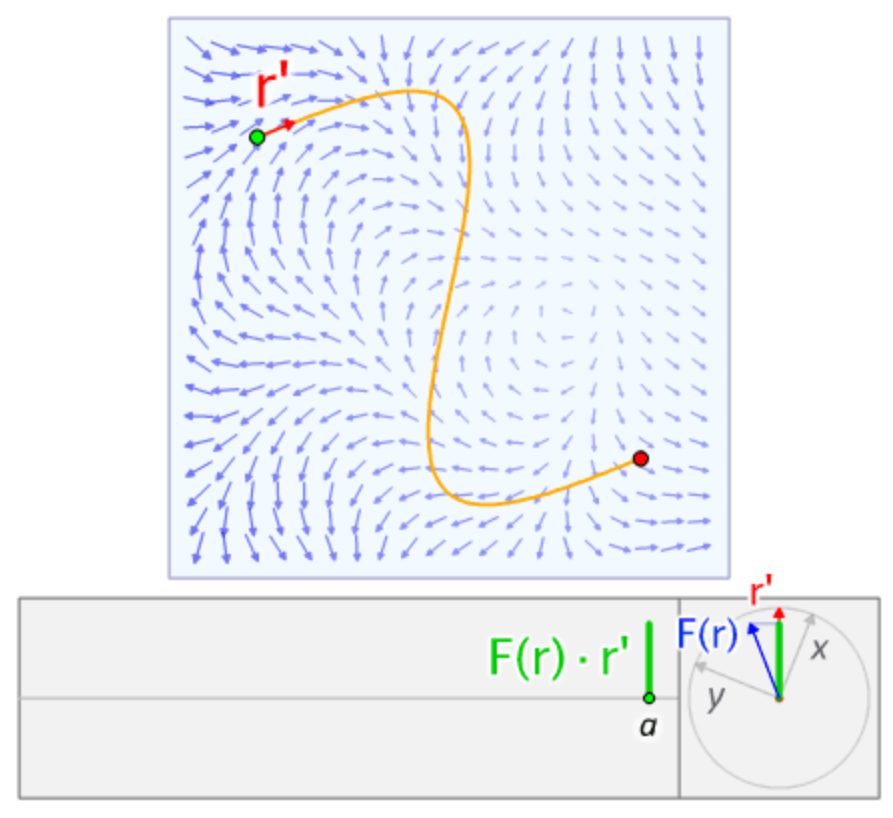 F is a vector field.
Vector line integral
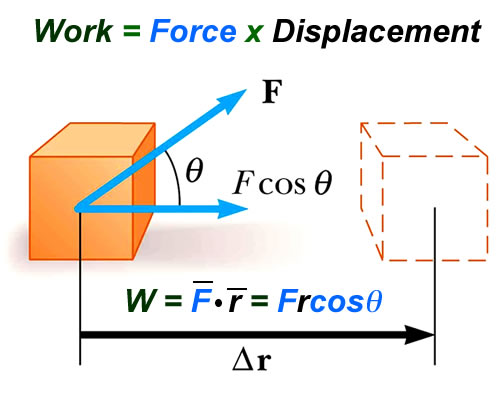 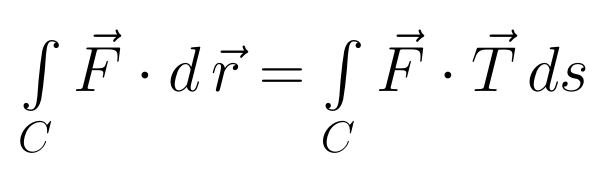 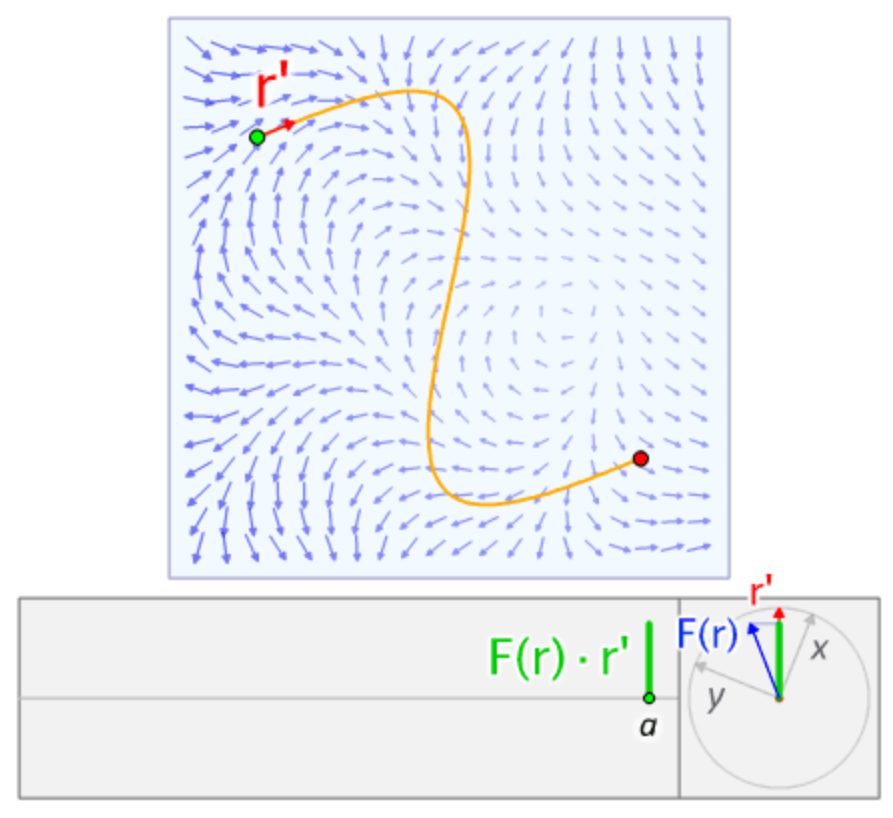 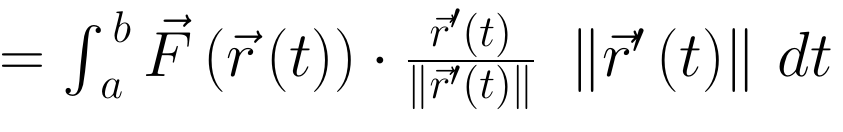 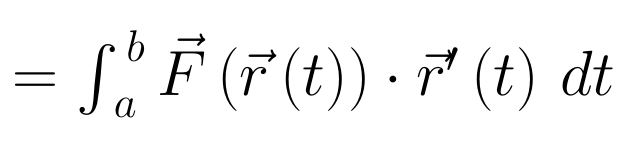 Vector surface integral
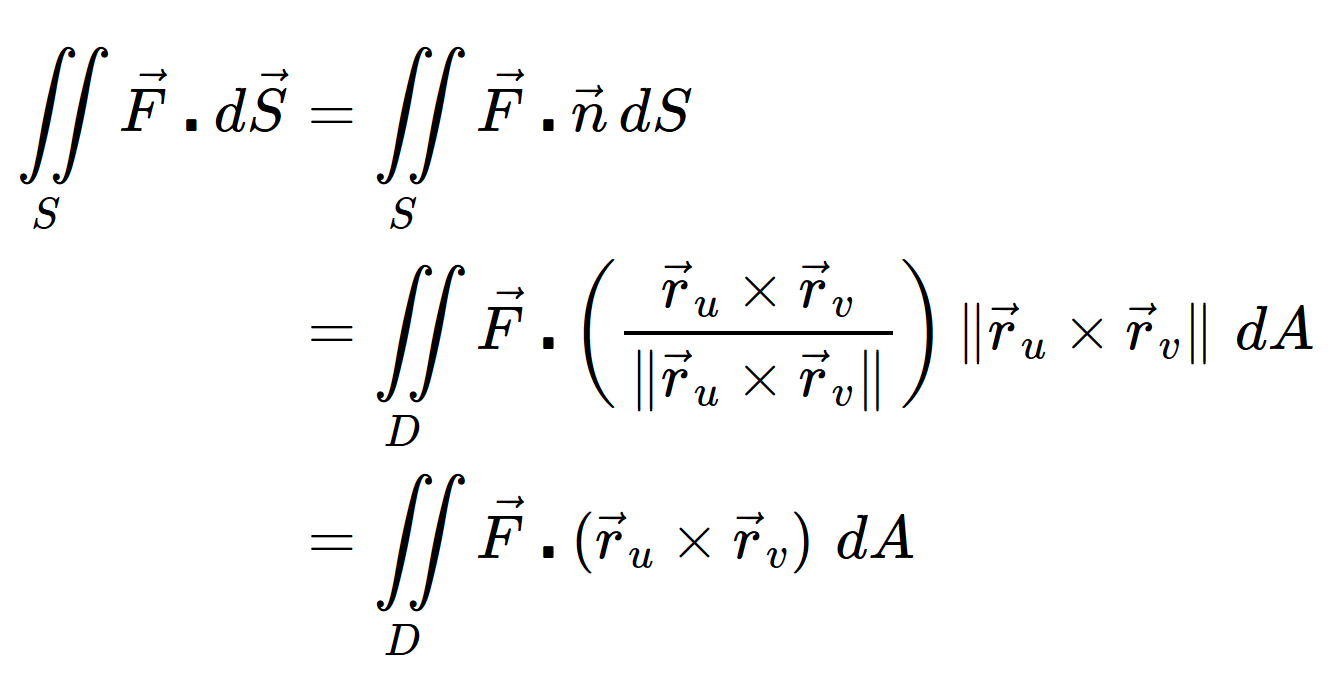 Note surface most be orientable:  Surfaces must have 2 sides
Not orientable                                    Orientable
Mobius band
Sphere
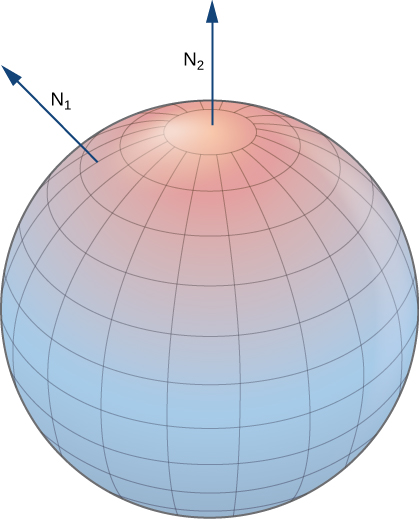 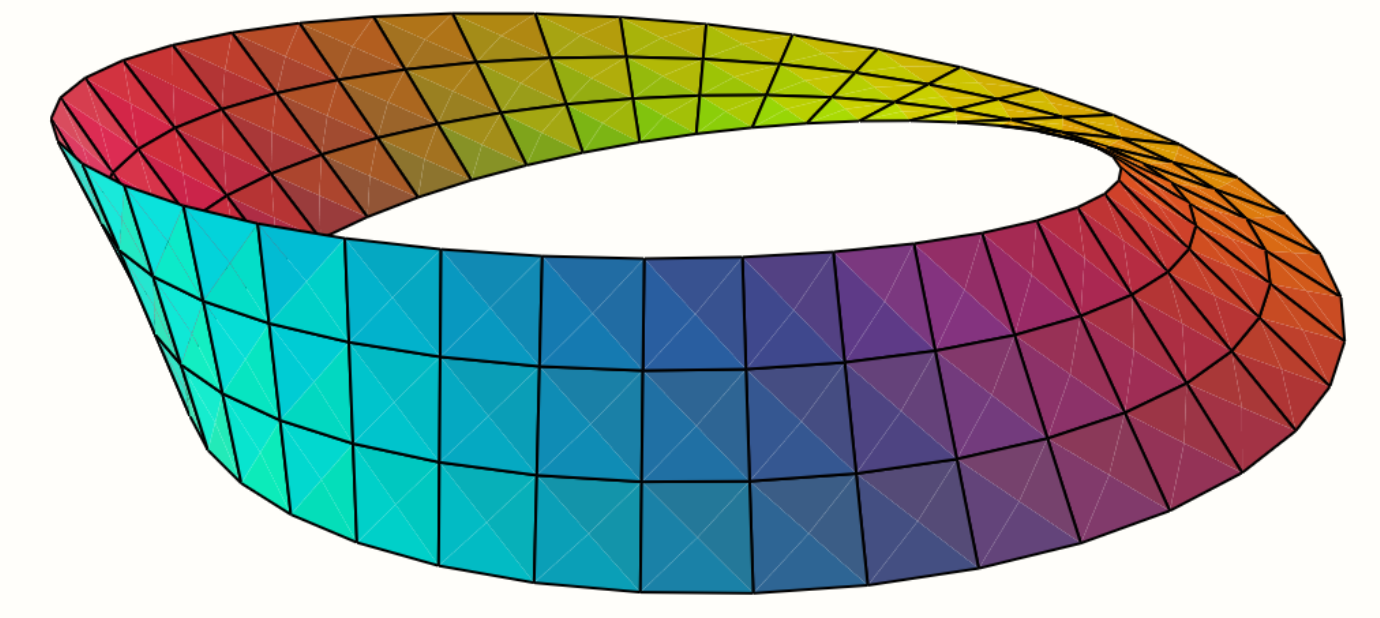 https://math.libretexts.org/Bookshelves/Calculus/Book%3A_Calculus_(Guichard)/16%3A_Vector_Calculus/16.07%3A_Surface_Integrals
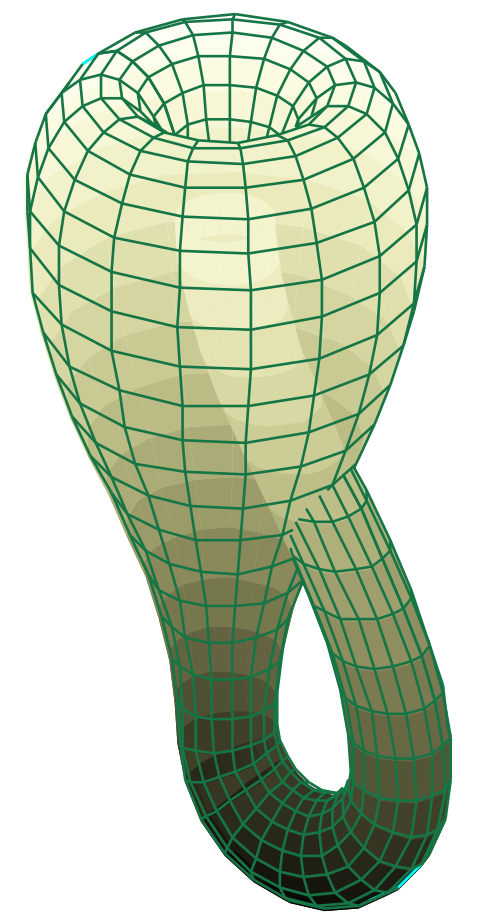 Torus
Klein bottle
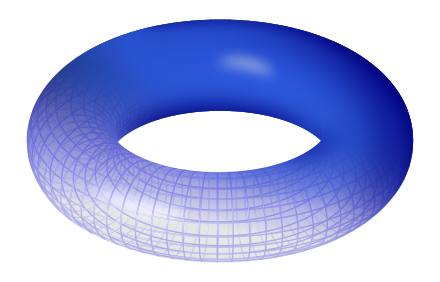 en.wikipedia.org
en.wikipedia.org
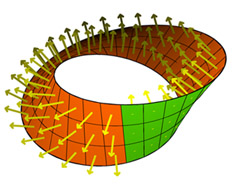 Not orientable
https://physics.stackexchange.com/questions/262362/what-is-the-direction-of-area-vector